CHÀO MỪNG CÁC EM ĐẾN VỚI TIẾT HỌC
VƯỢT CHƯỚNG
 NGẠI VẬT
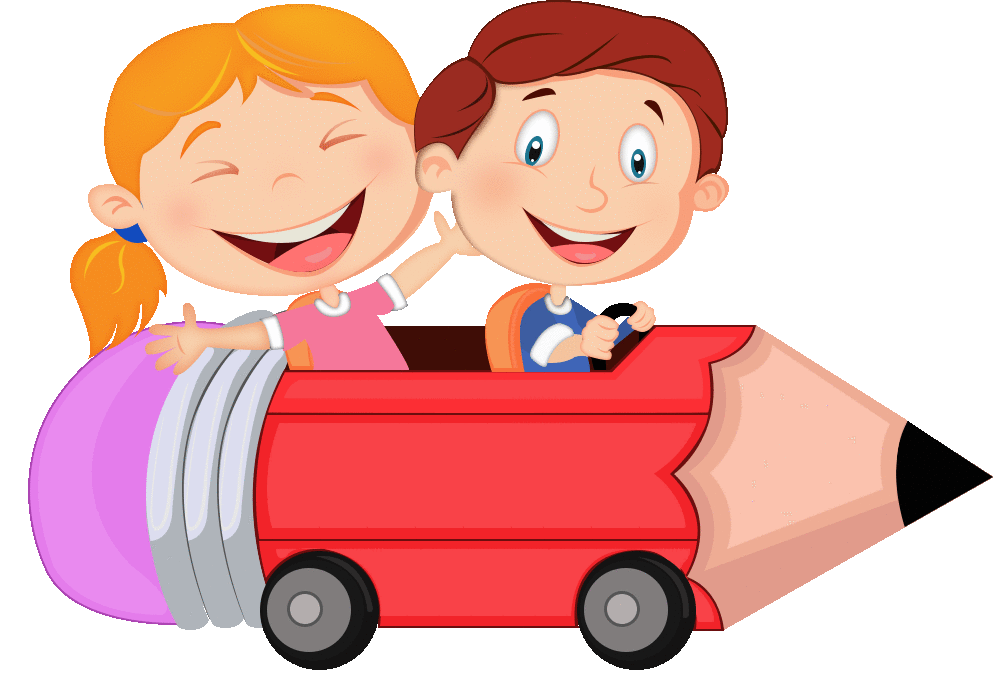 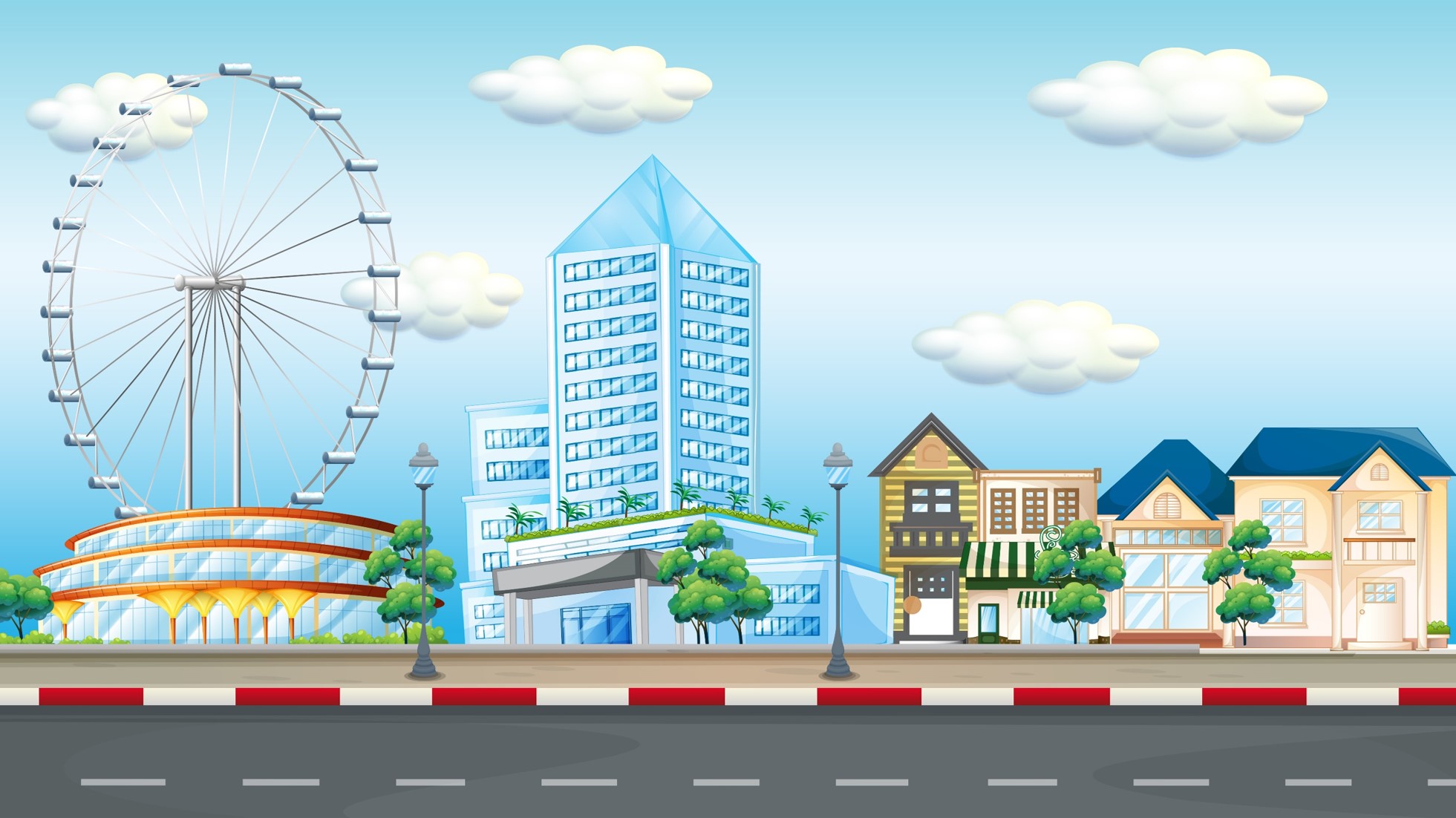 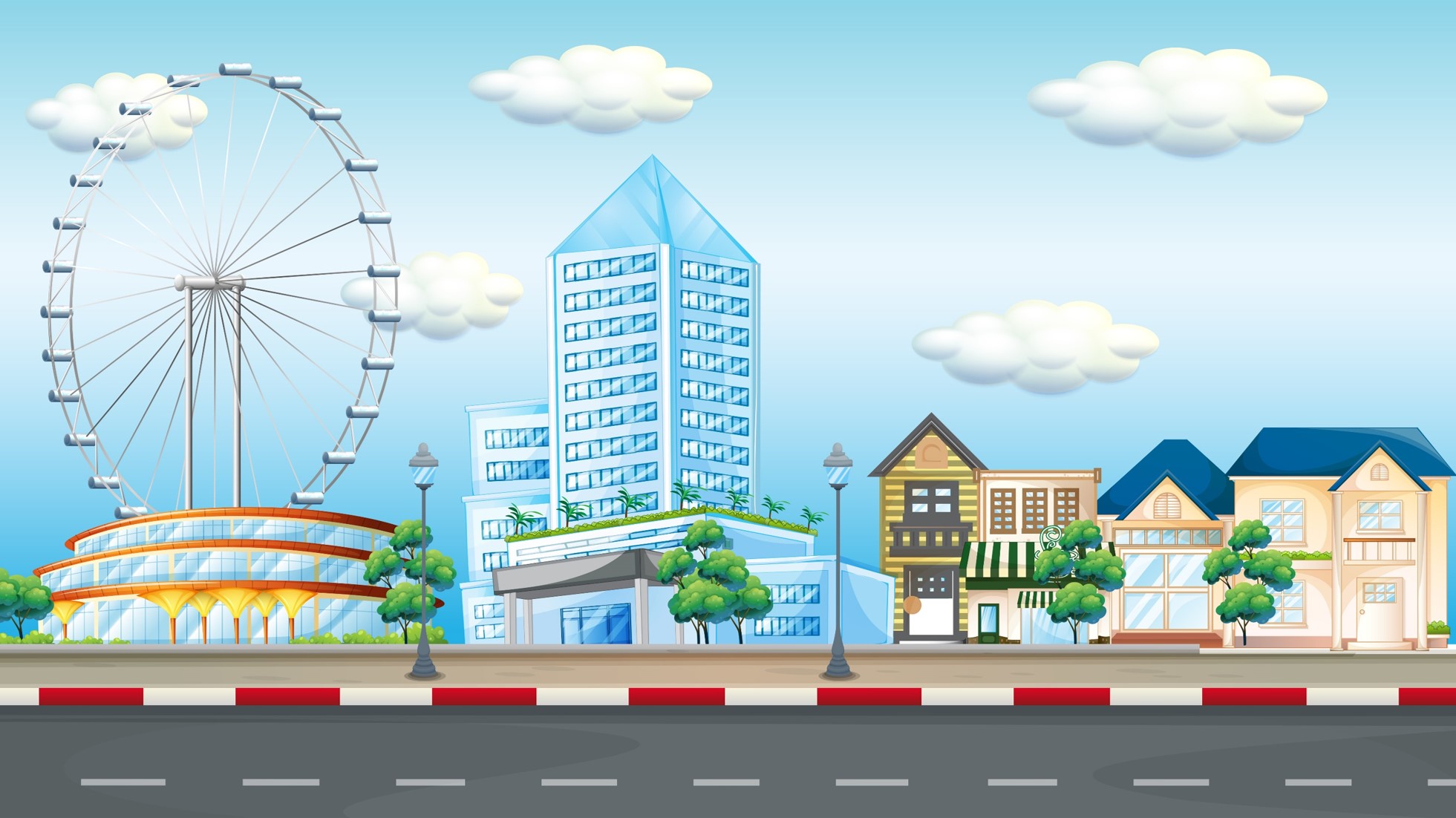 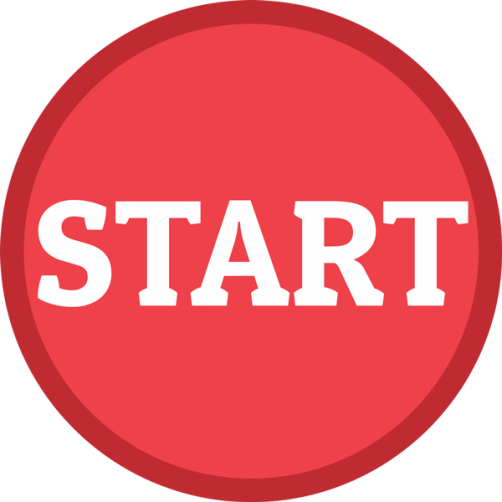 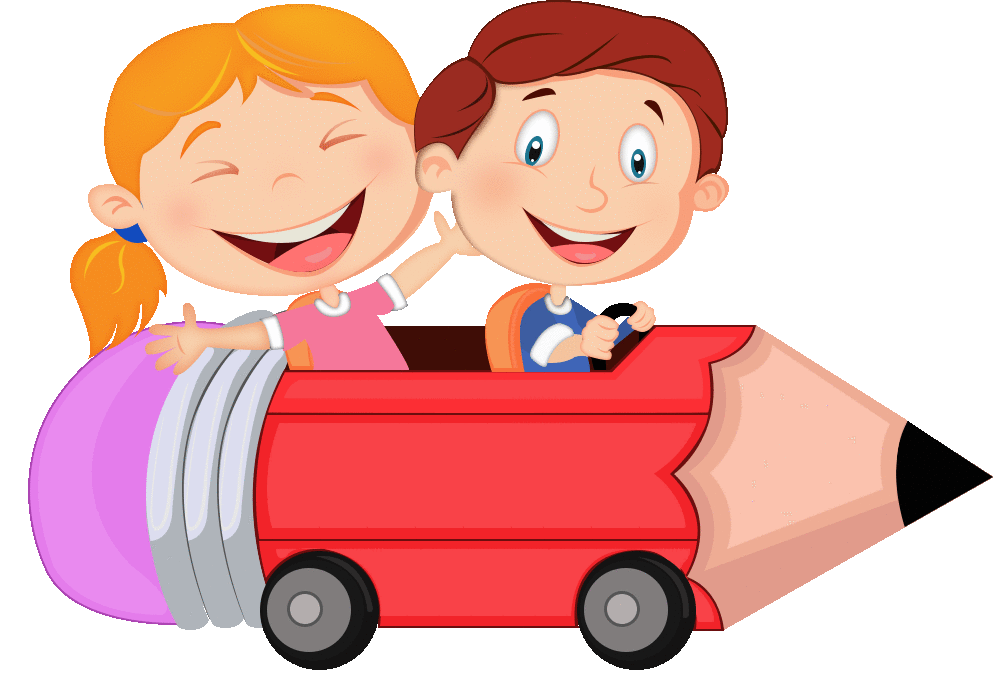 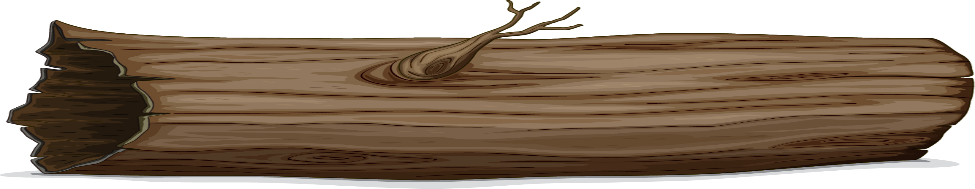 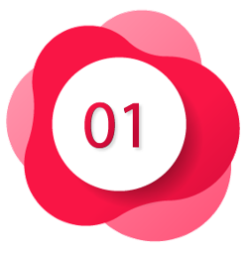 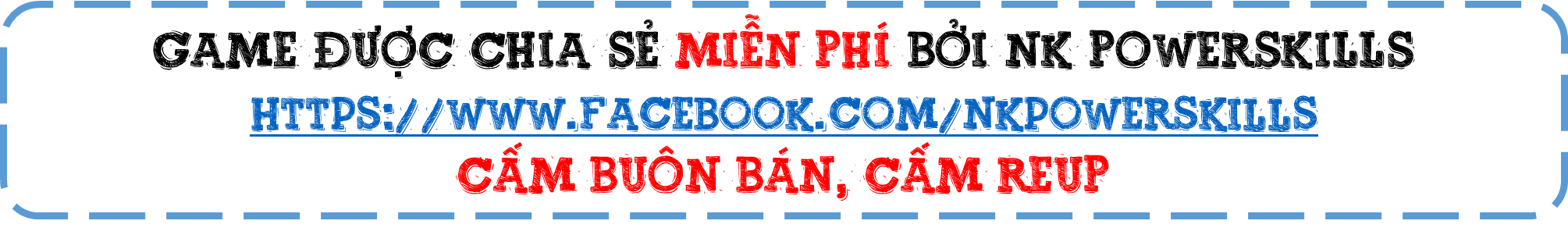 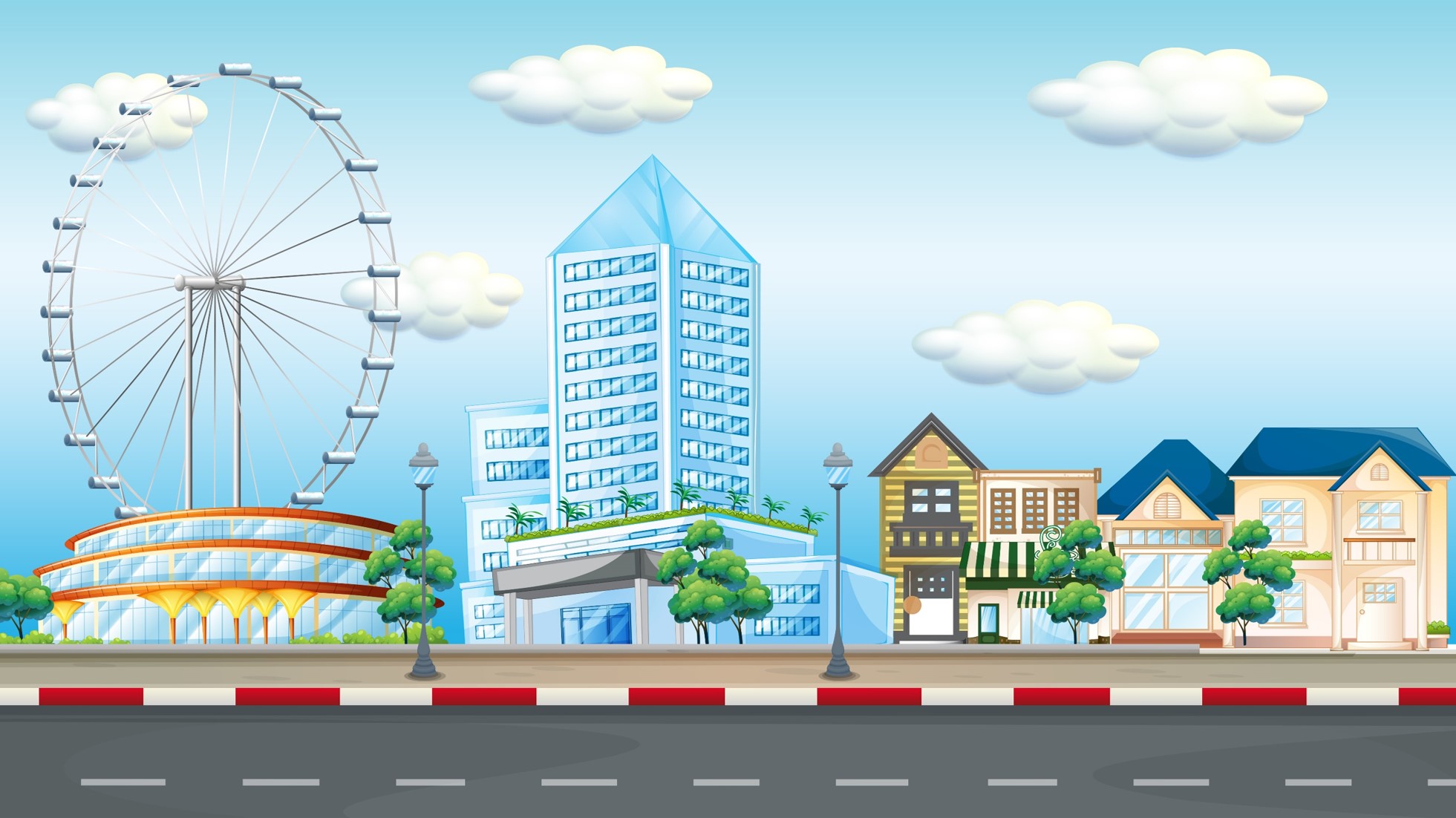 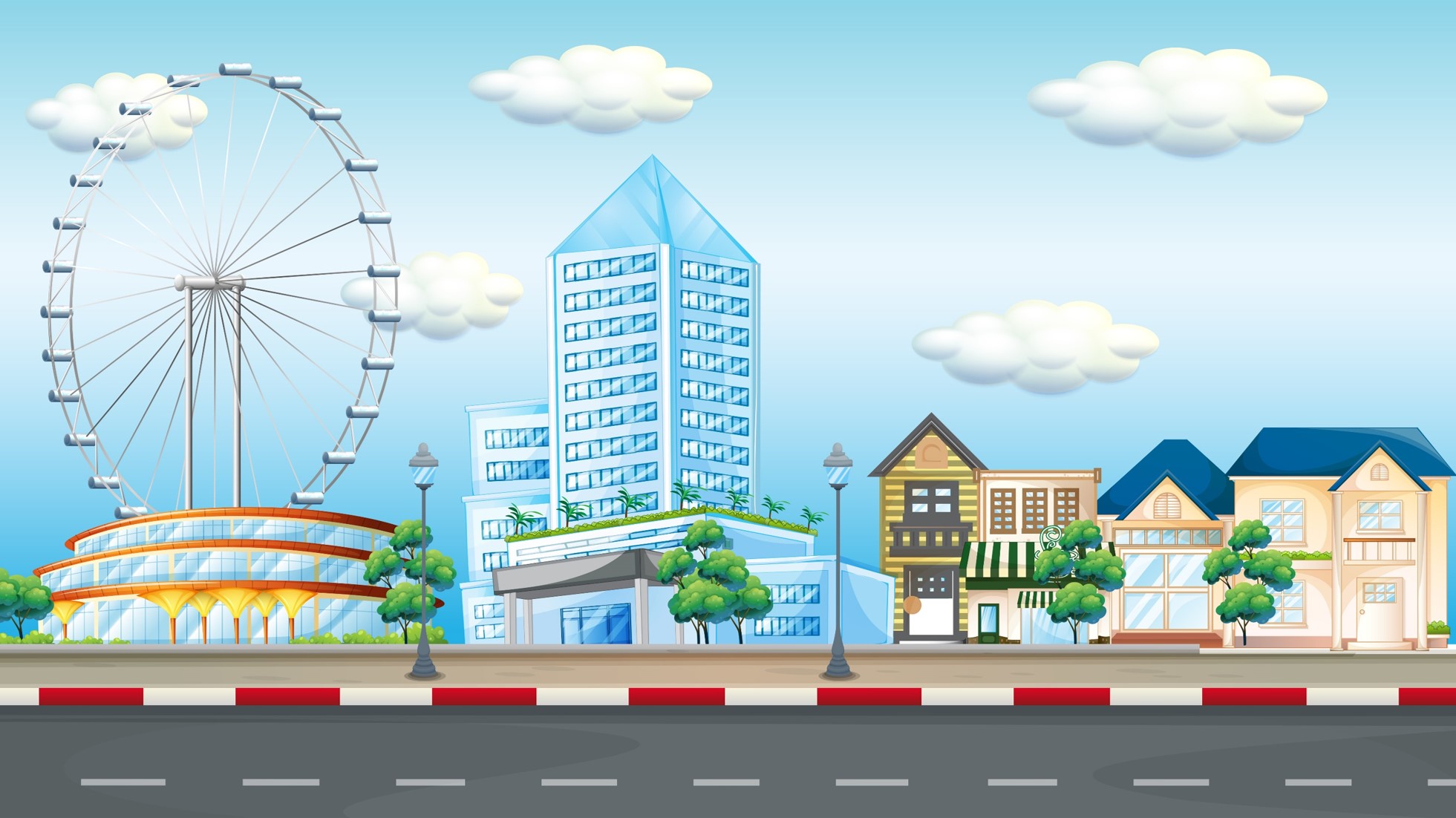 11 – 6 = ?
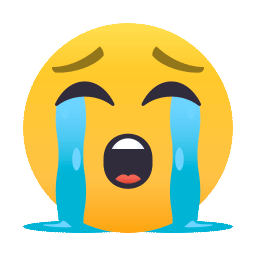 5
4
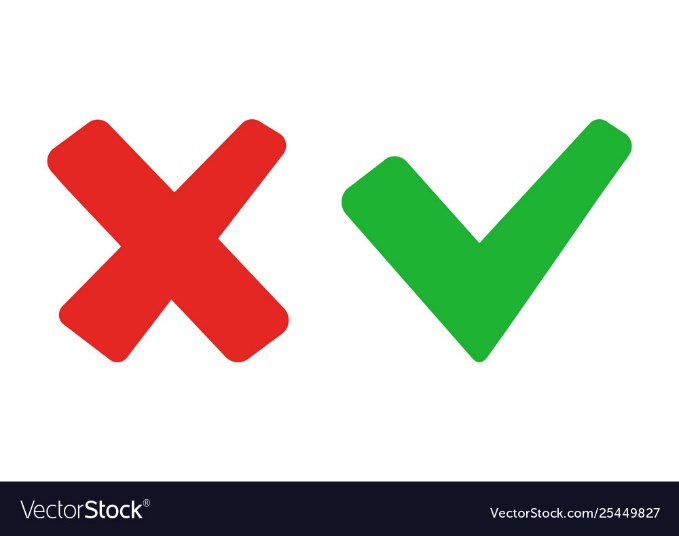 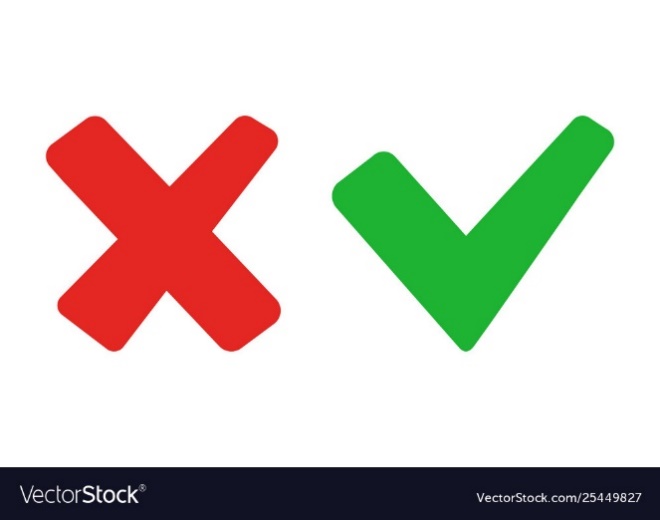 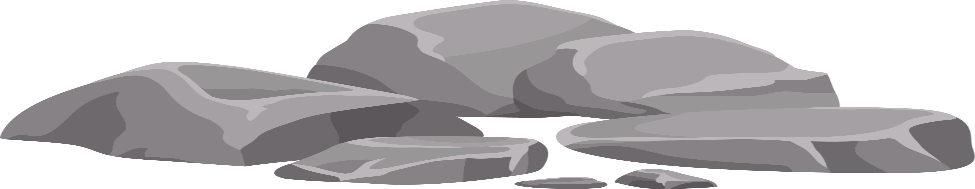 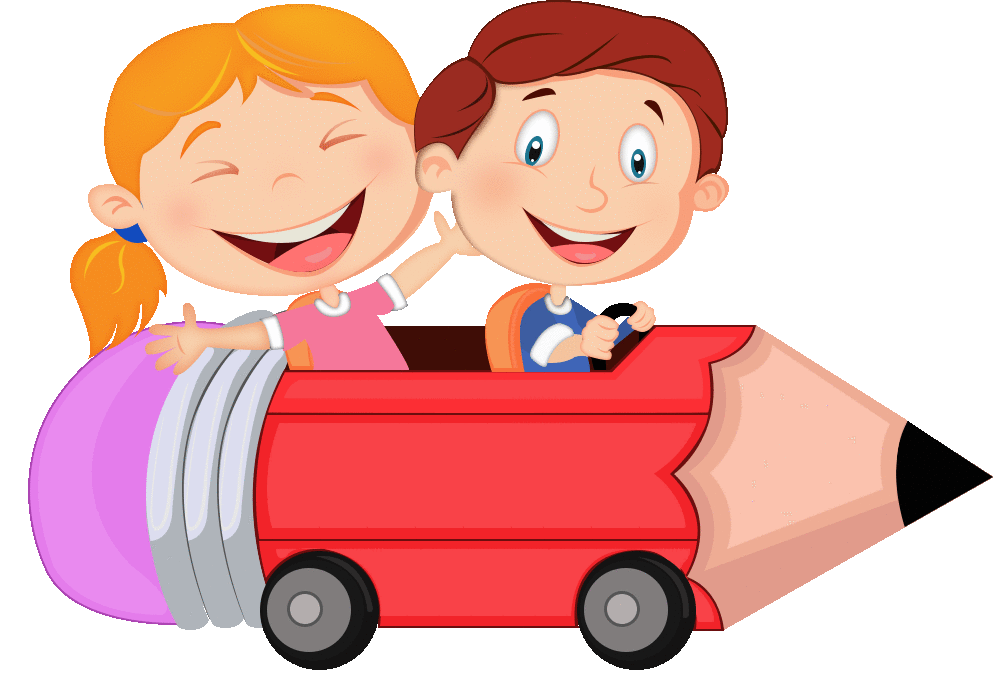 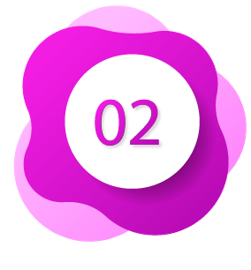 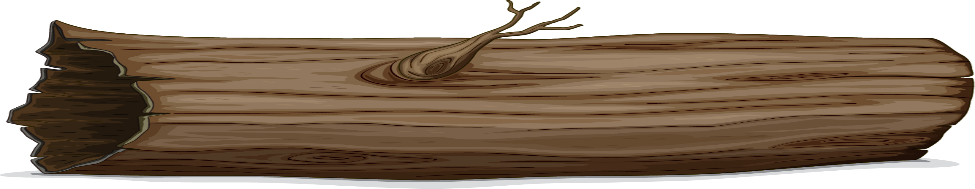 7
6
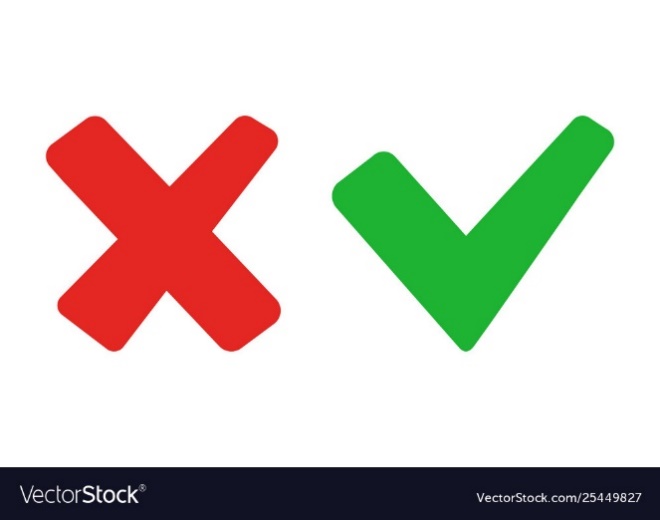 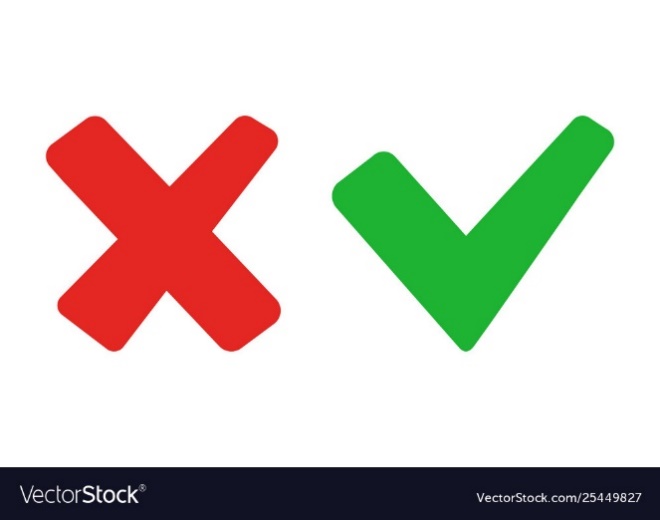 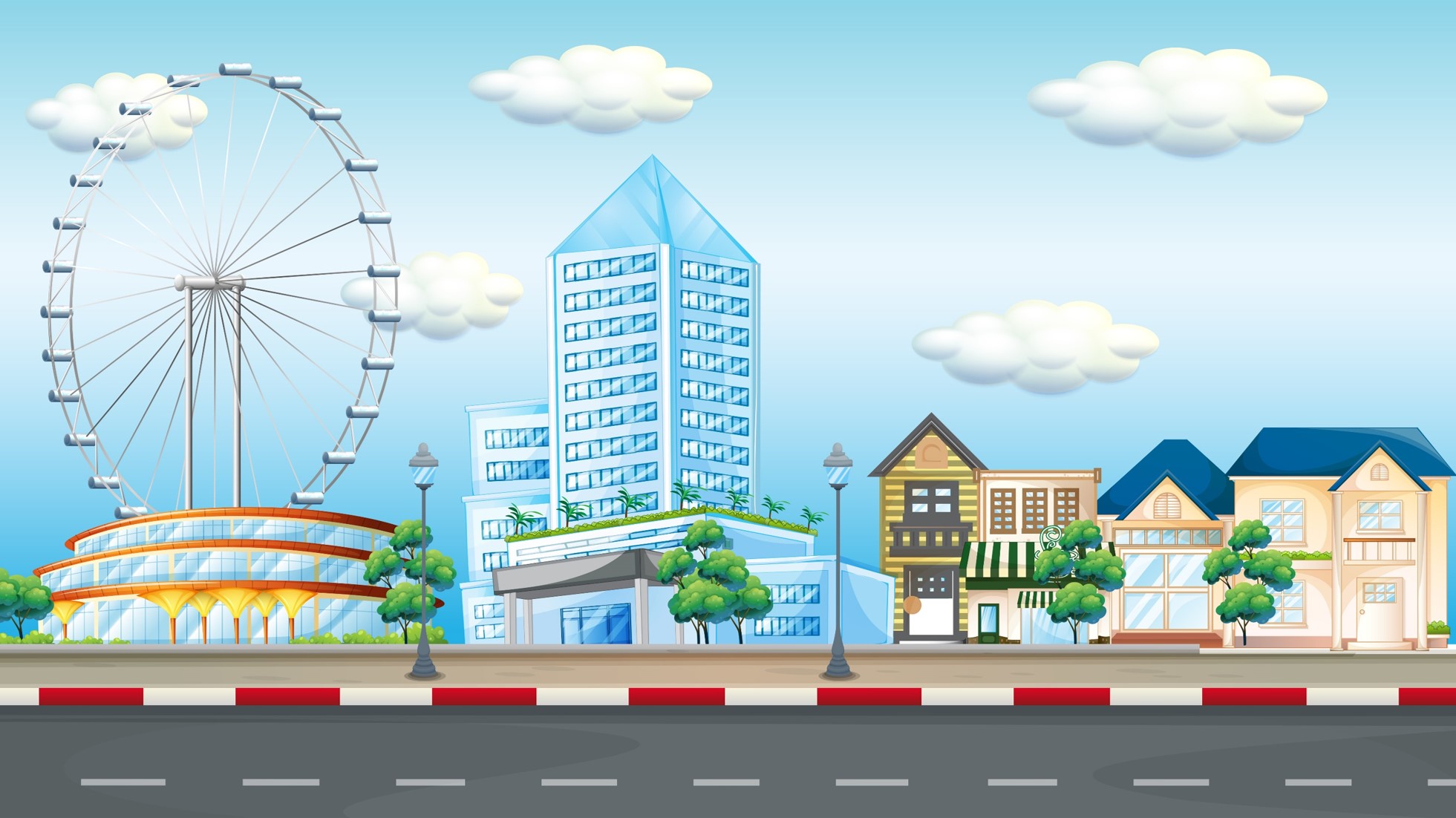 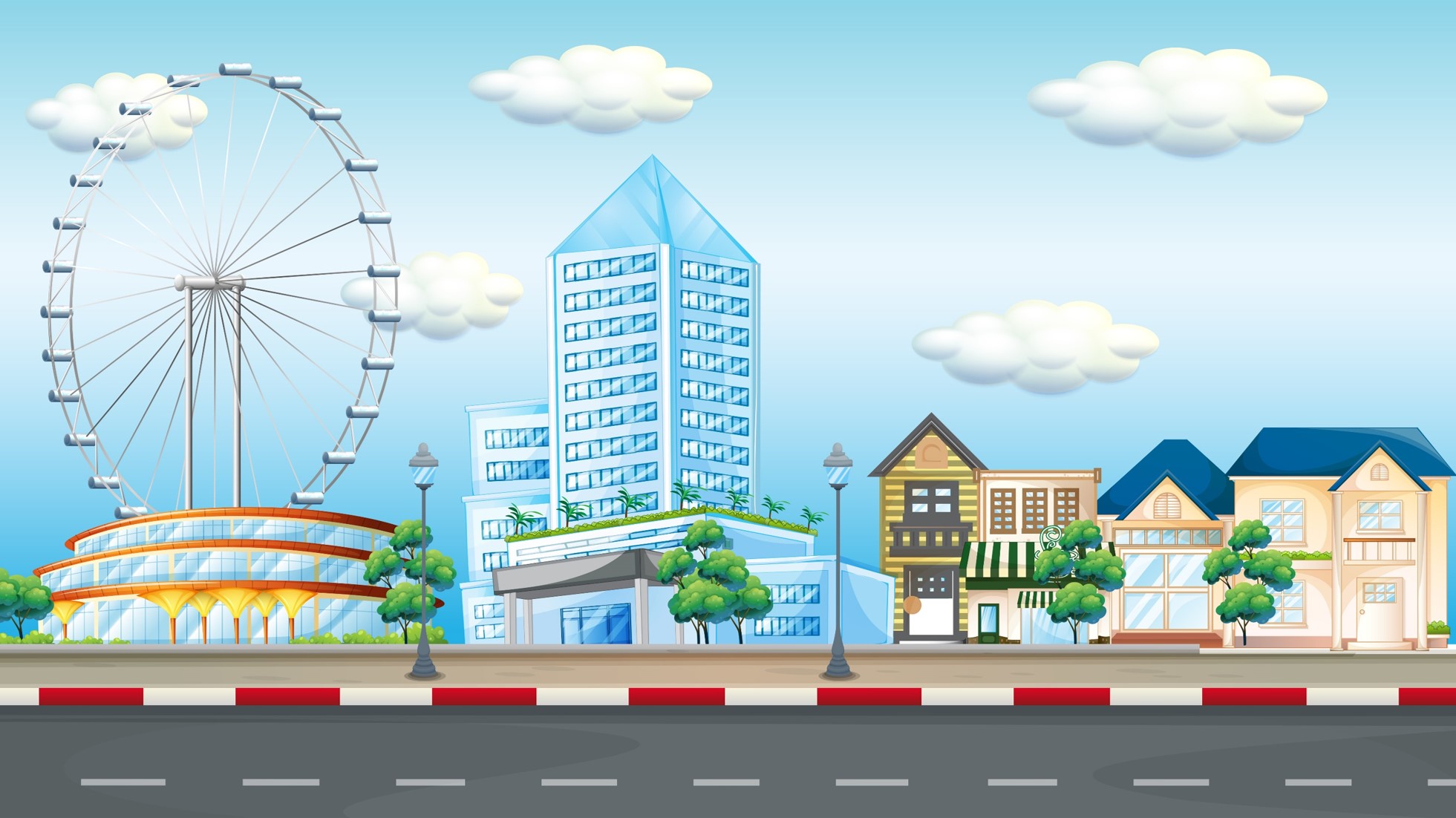 14 – 8 = ?
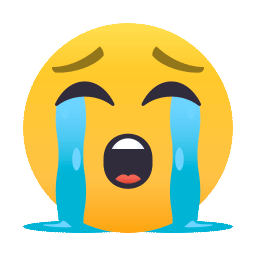 6
7
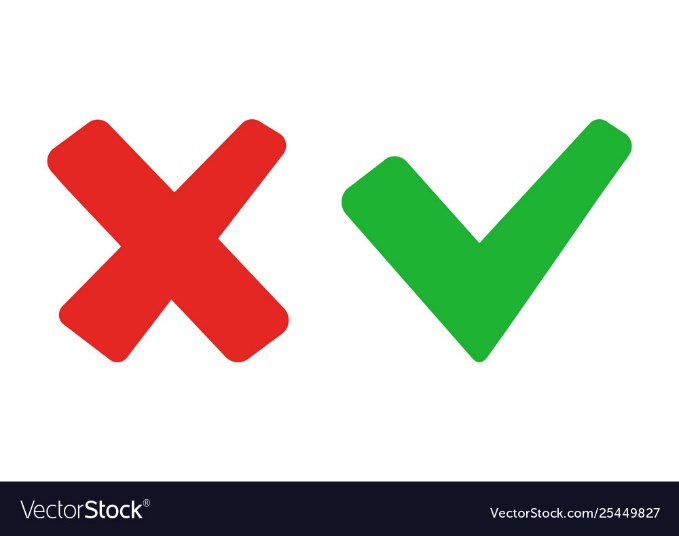 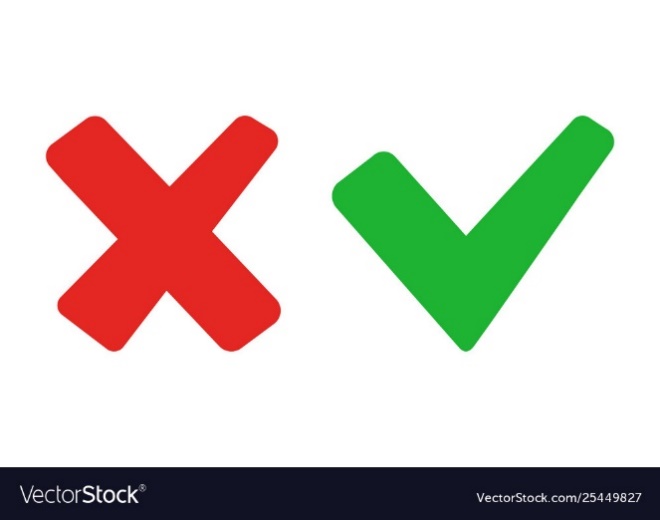 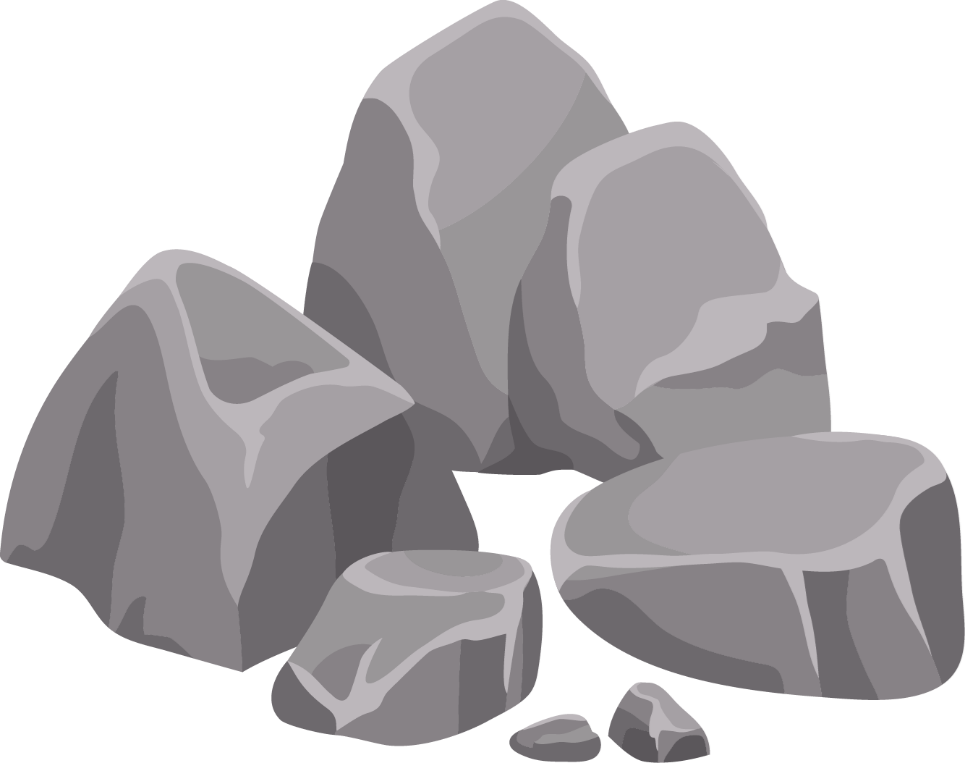 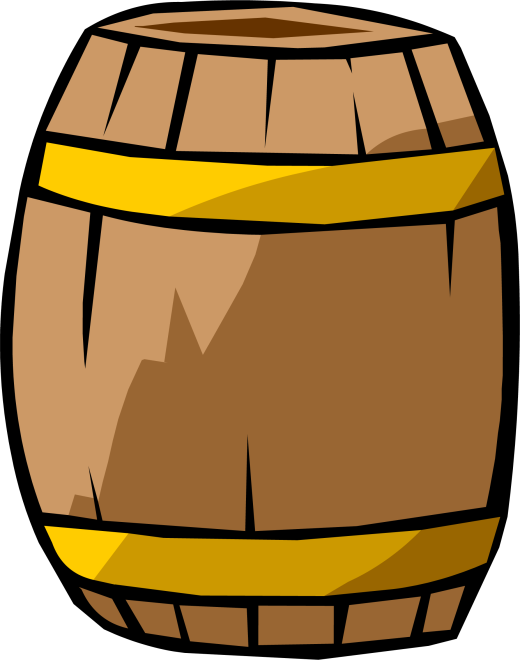 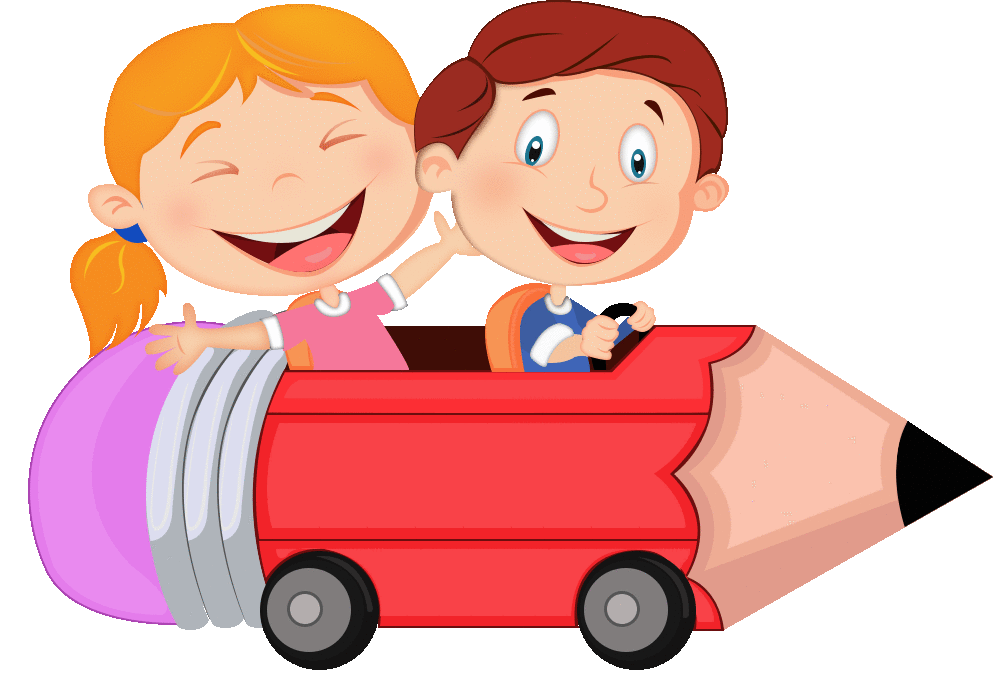 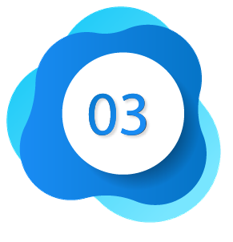 8
9
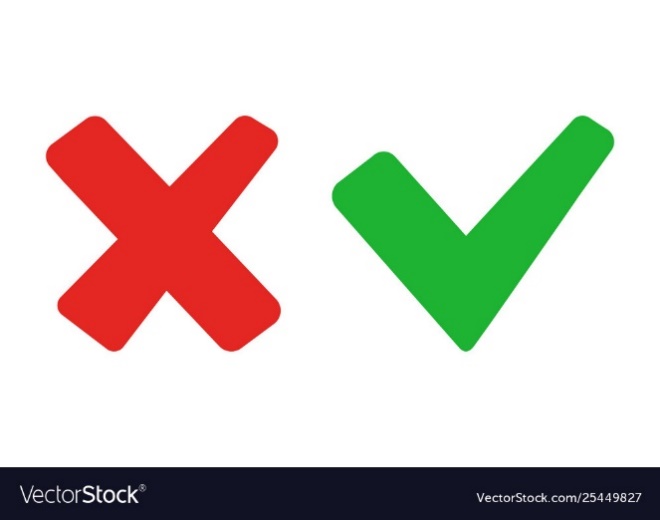 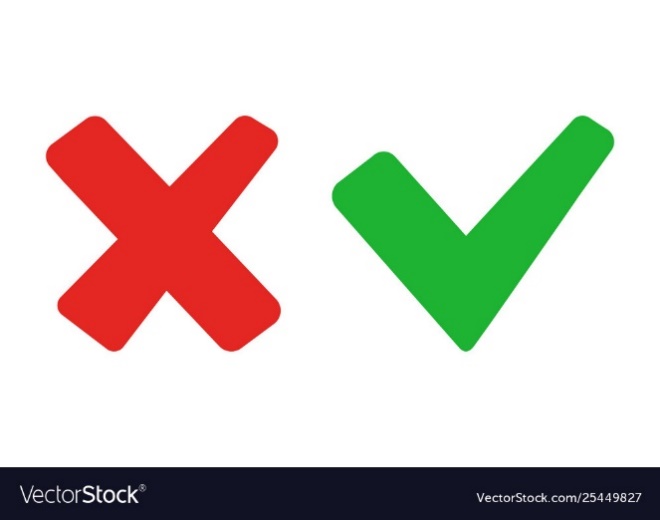 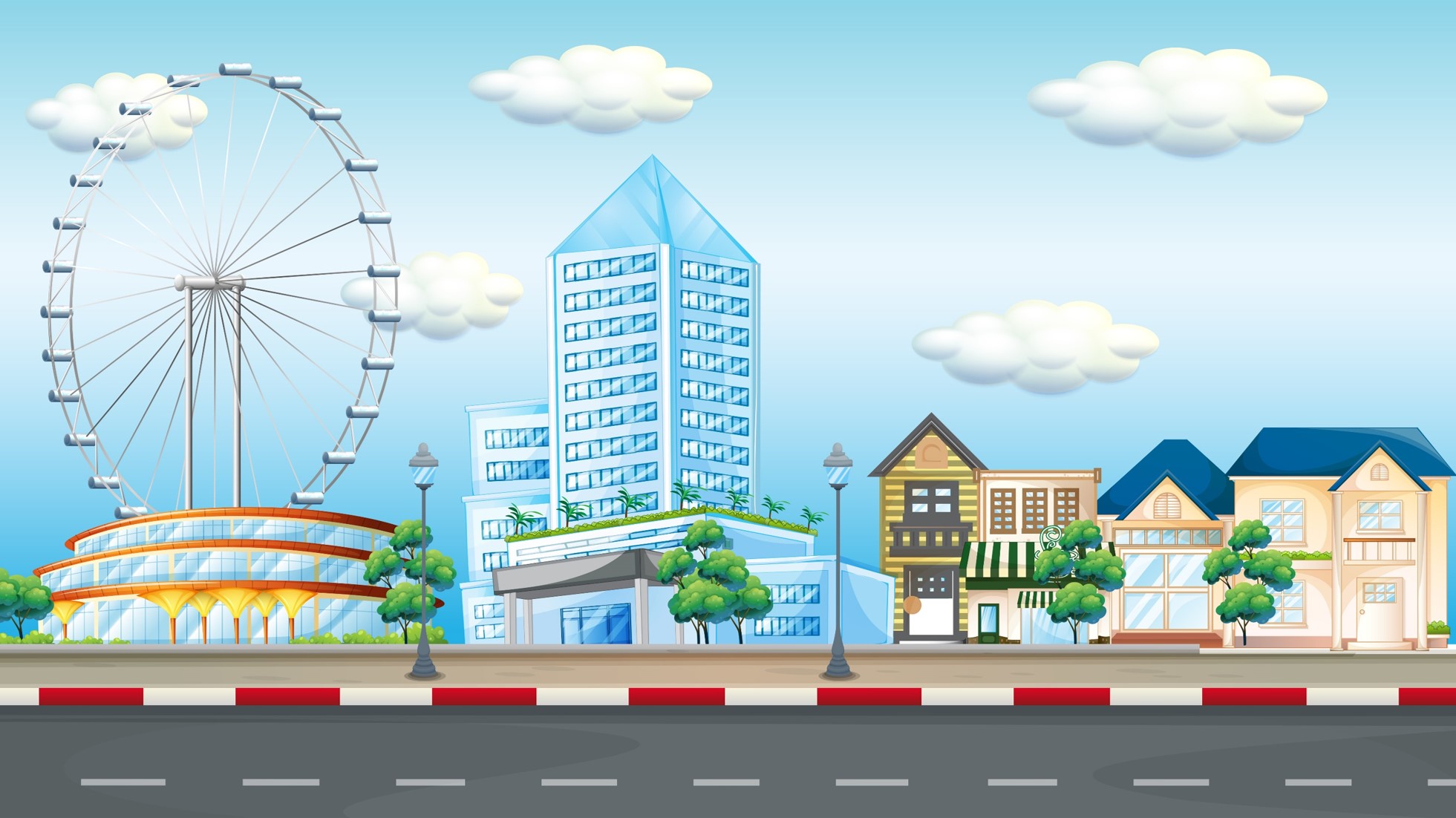 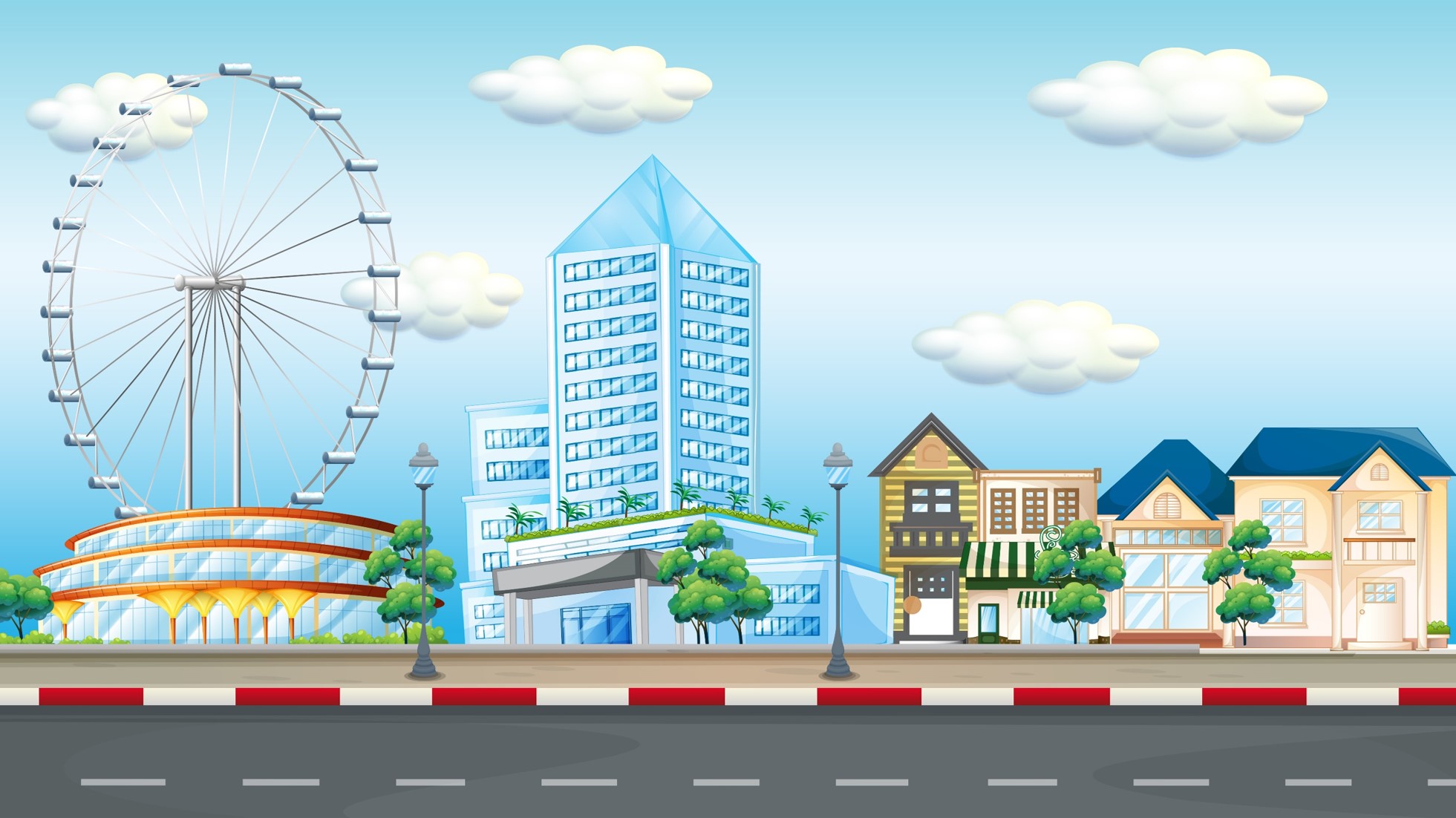 17 – 9 = ?
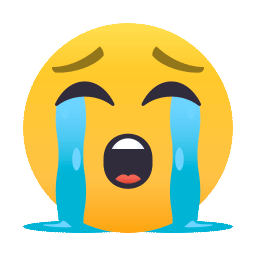 5
7
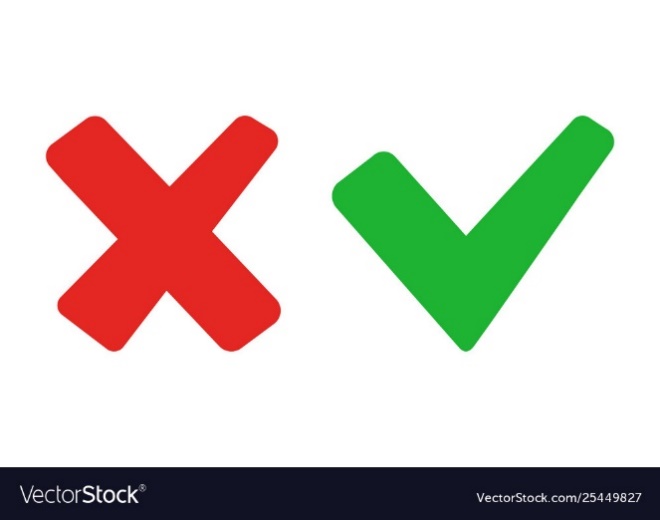 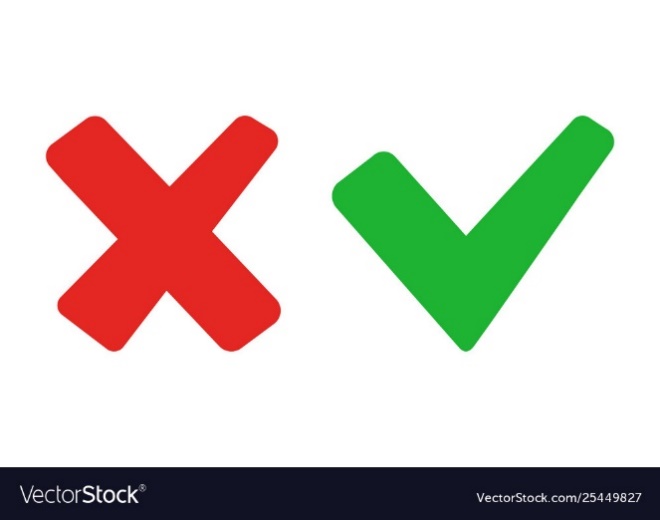 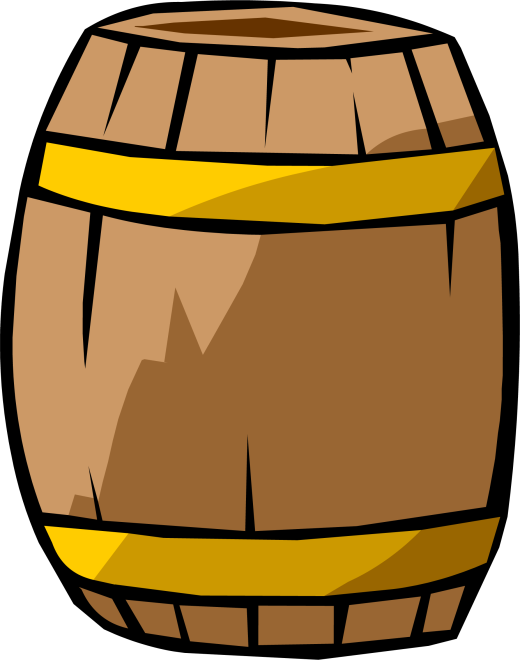 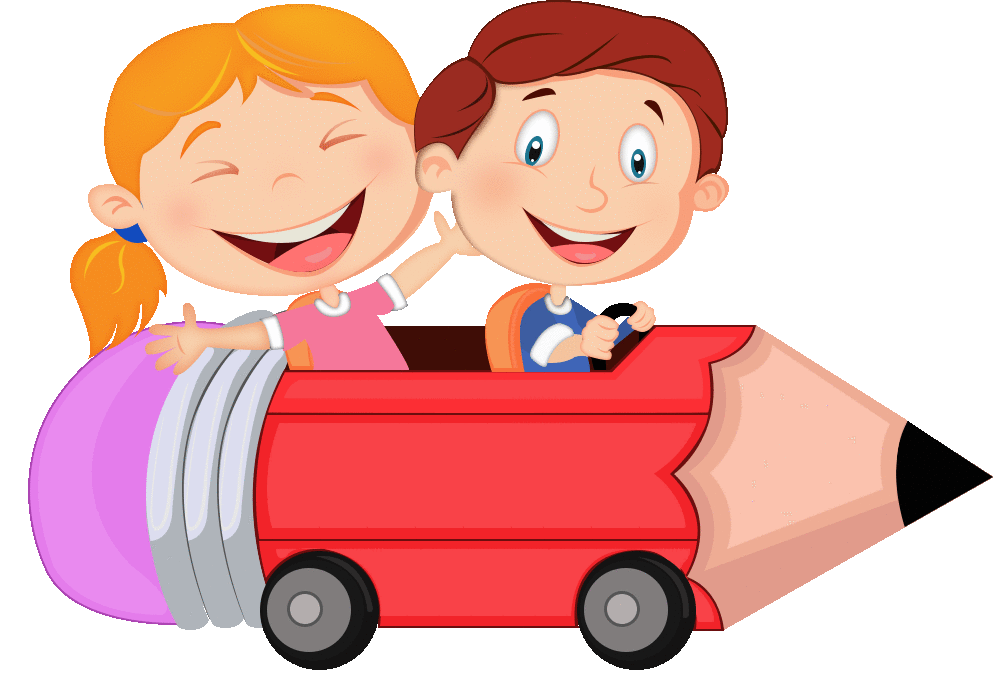 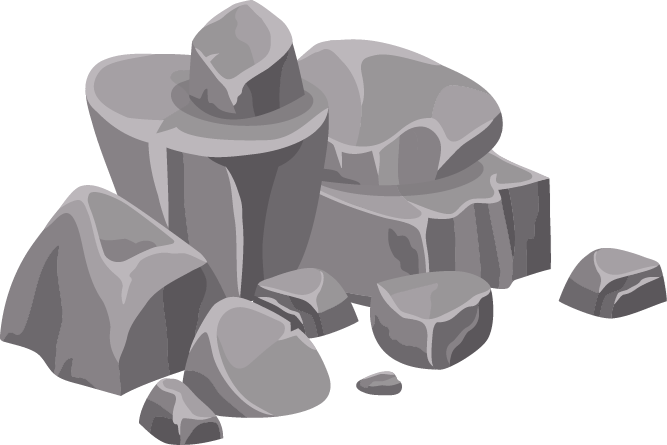 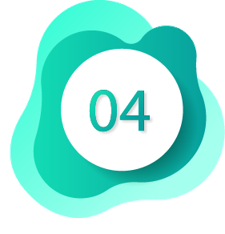 9
8
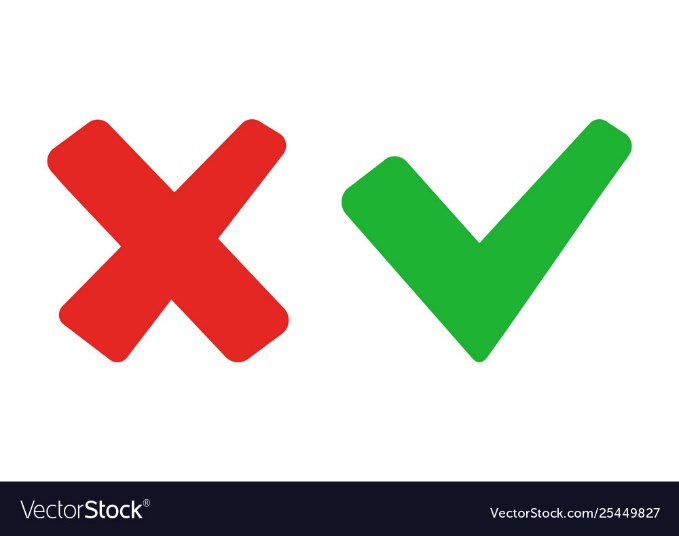 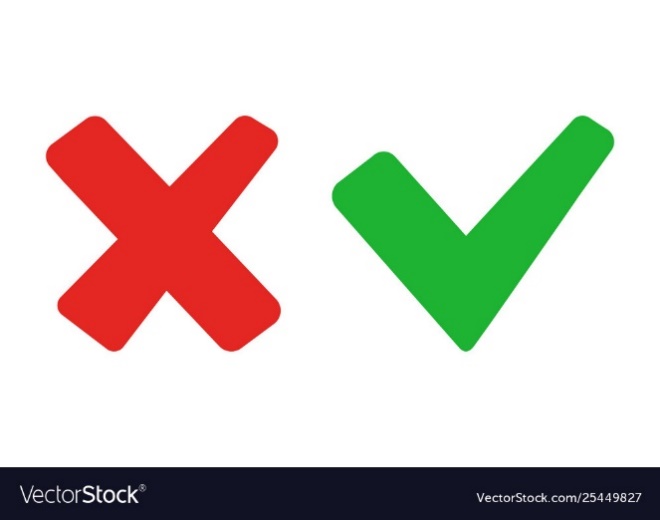 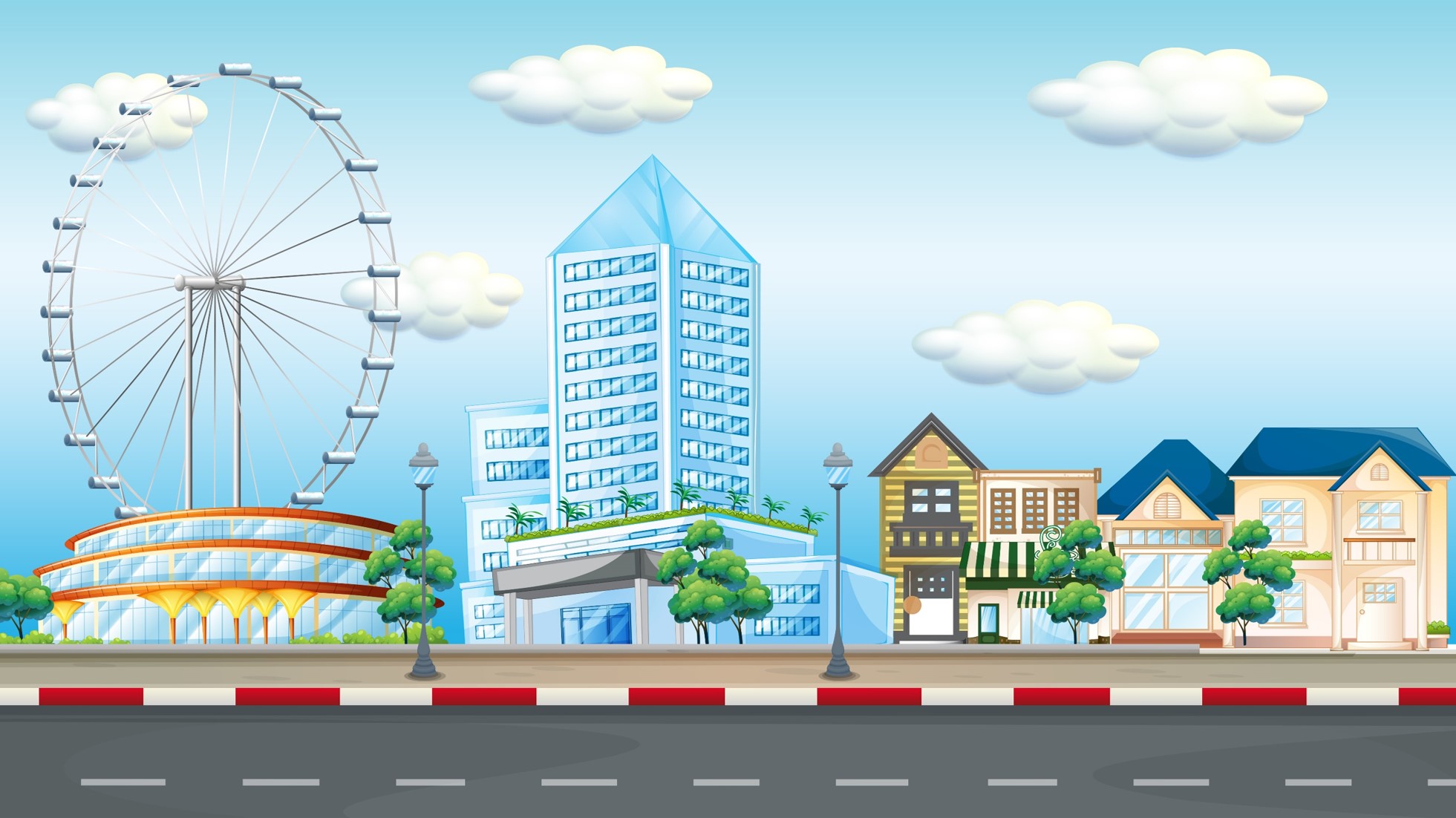 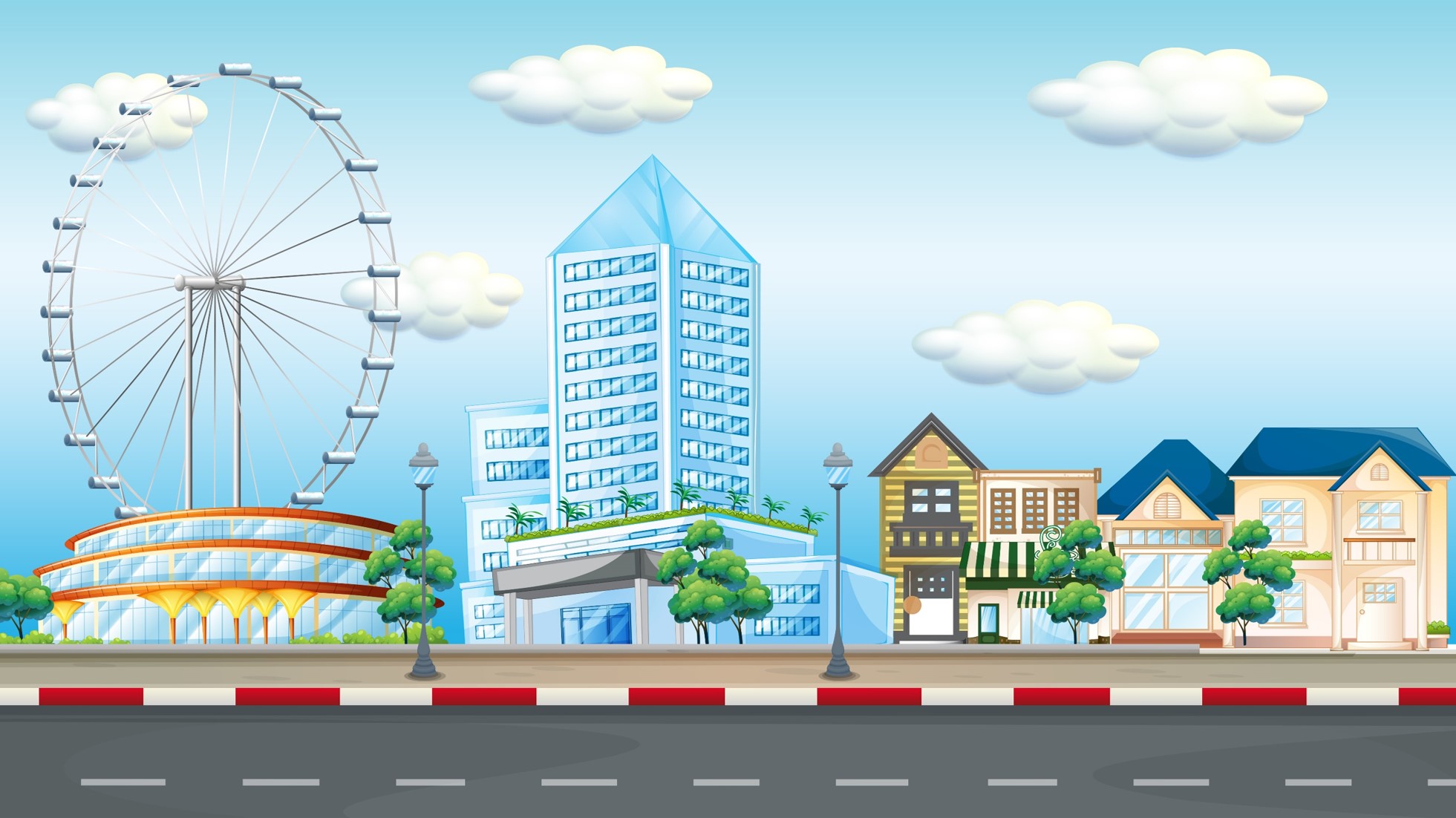 14 – 6 = ?
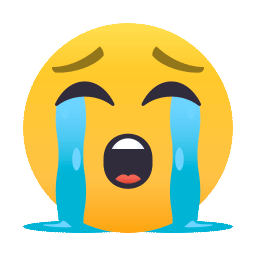 8
6
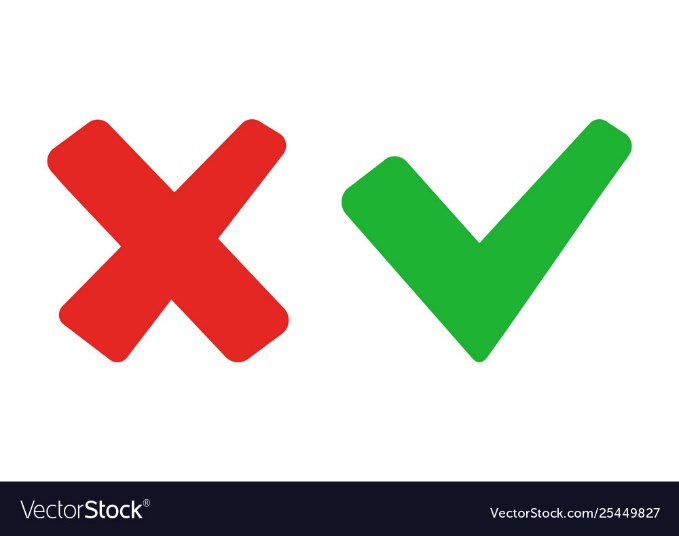 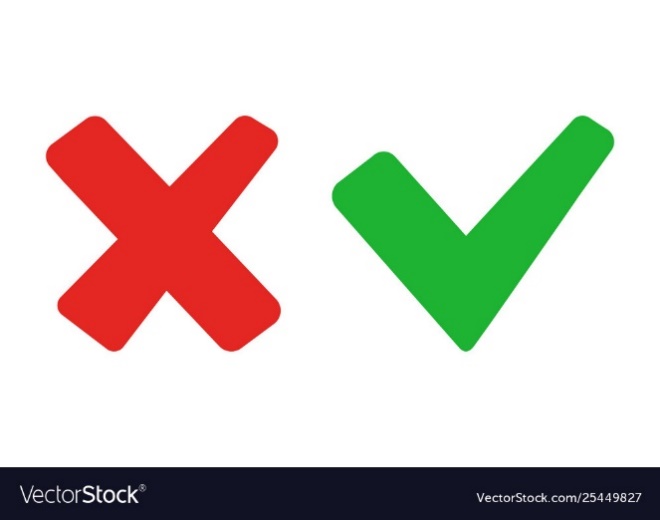 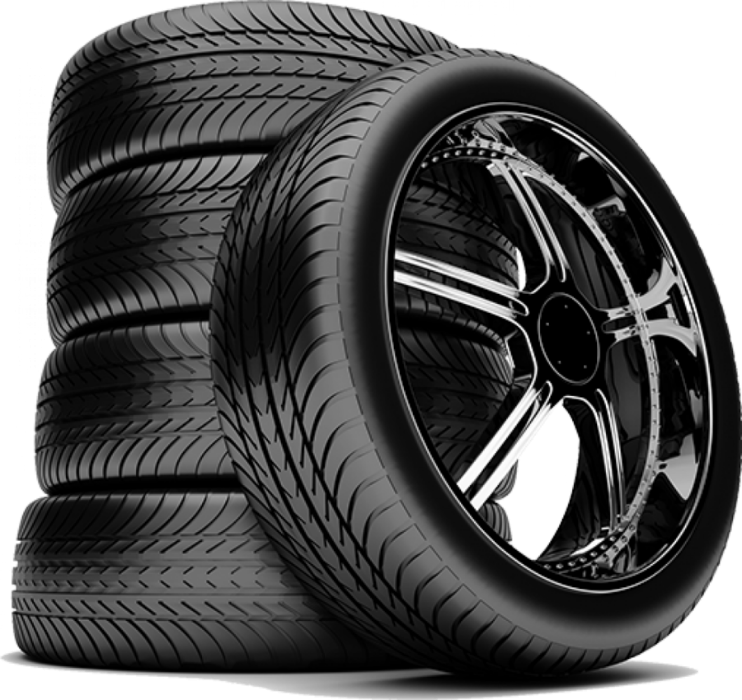 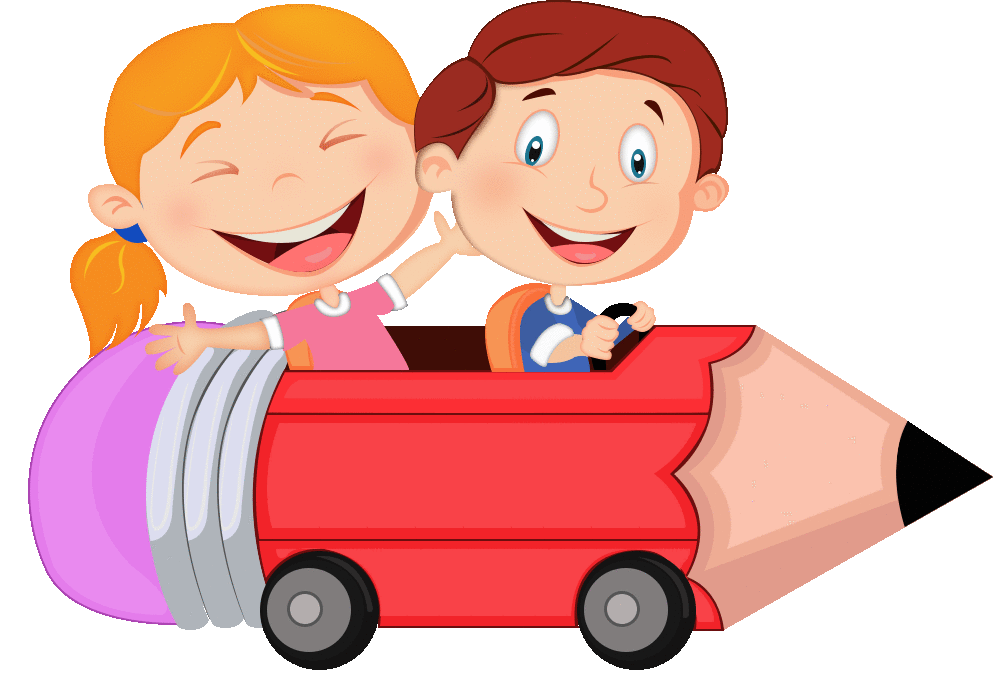 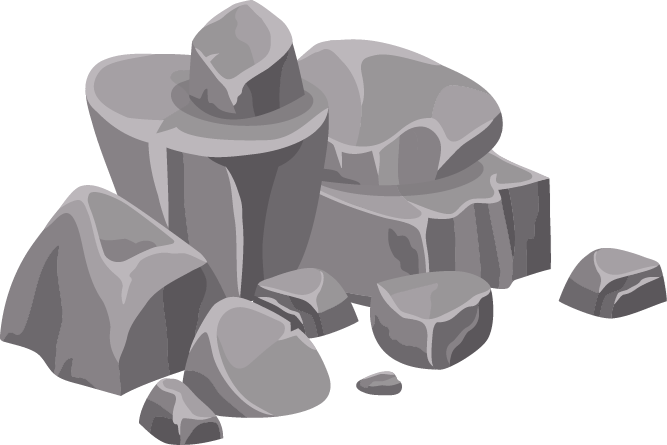 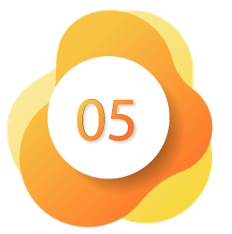 7
9
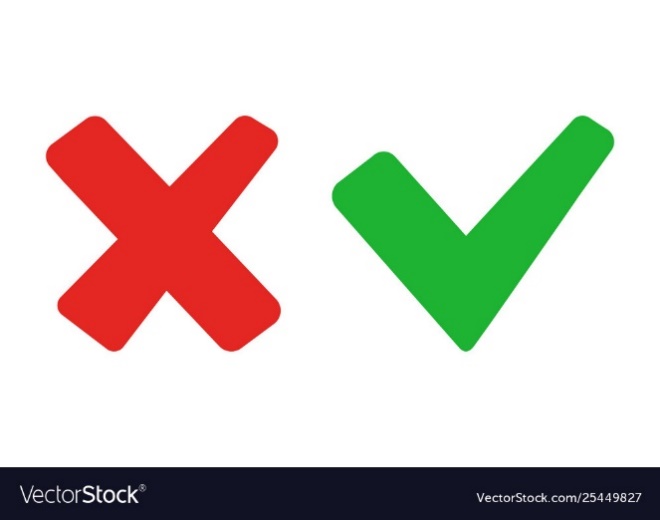 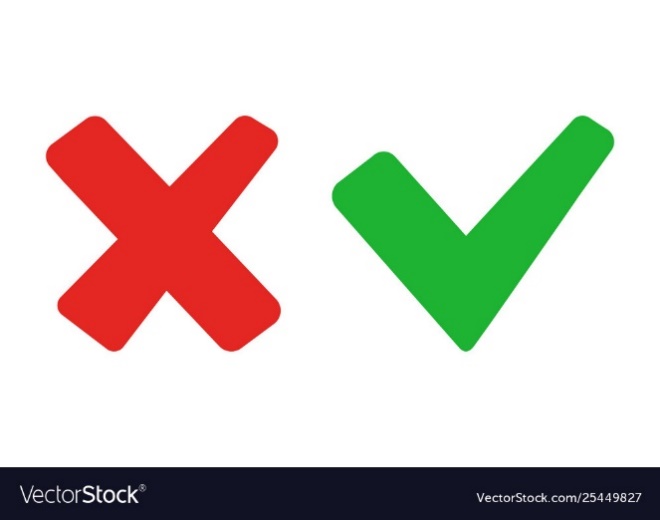 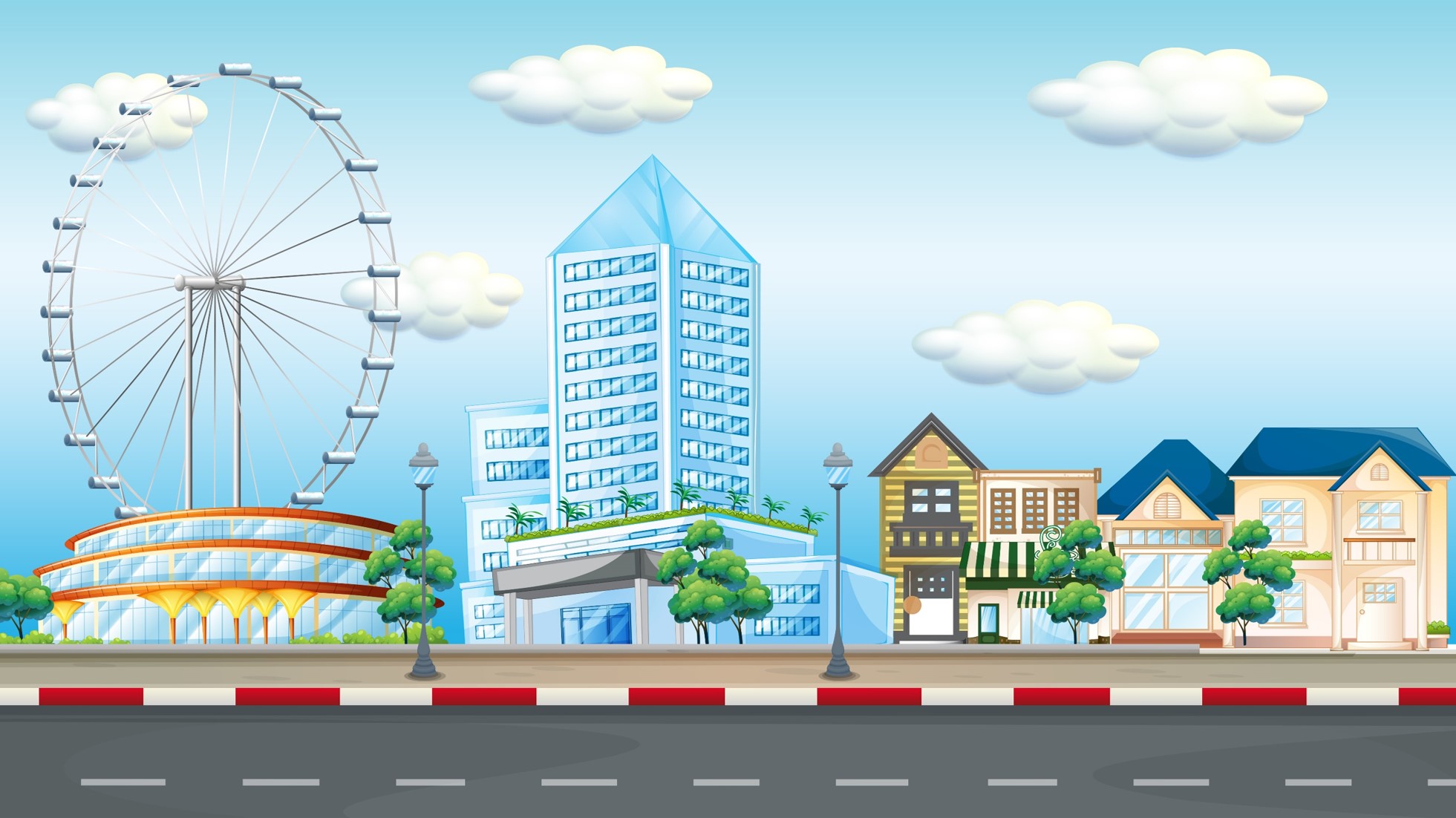 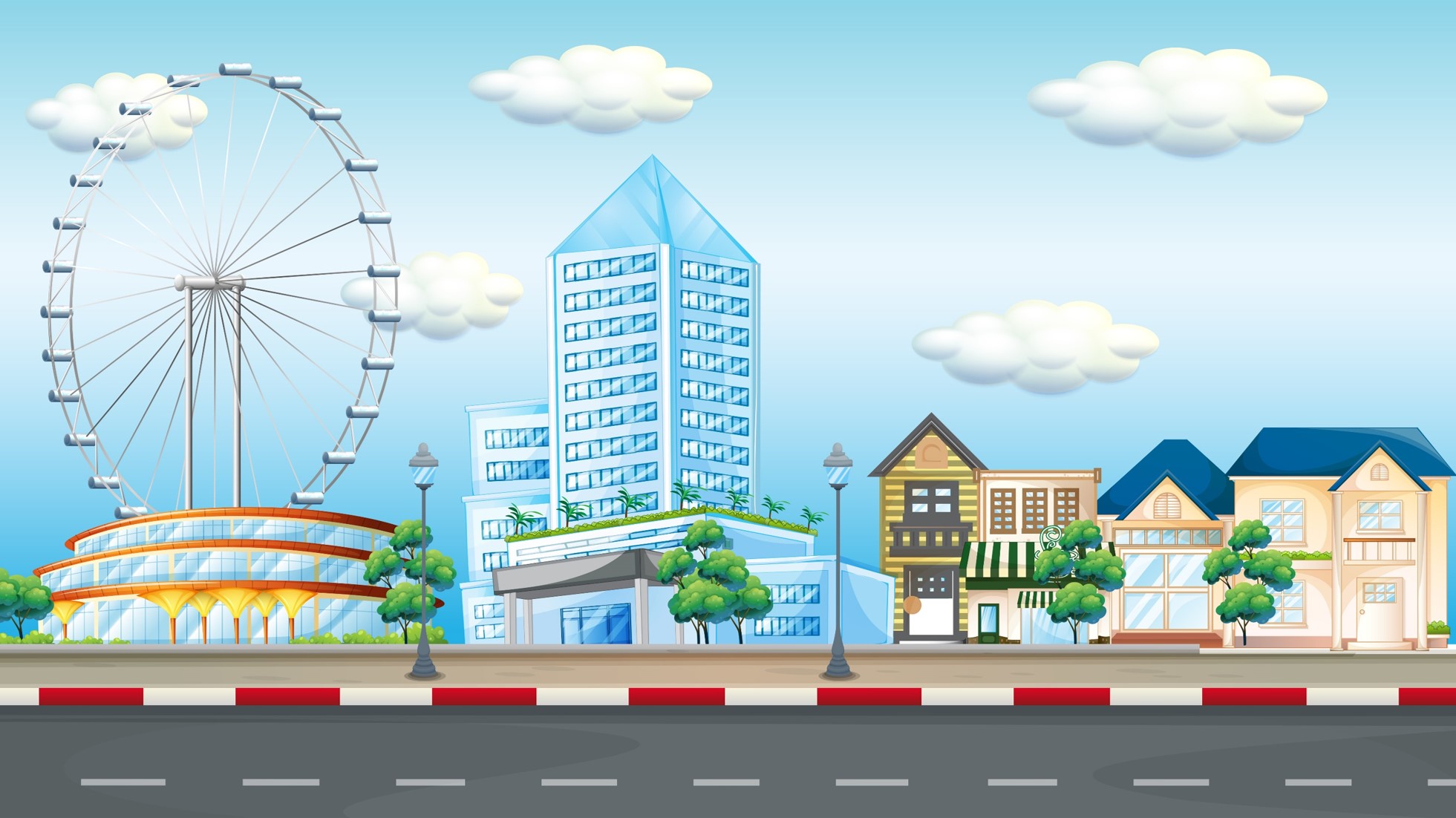 14 – 9 = ?
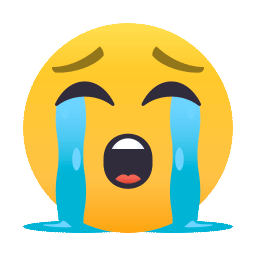 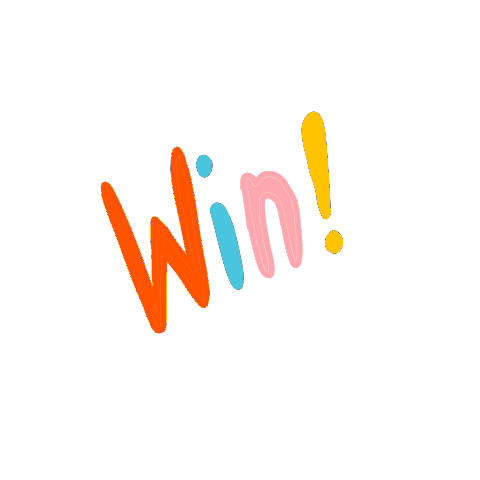 4
7
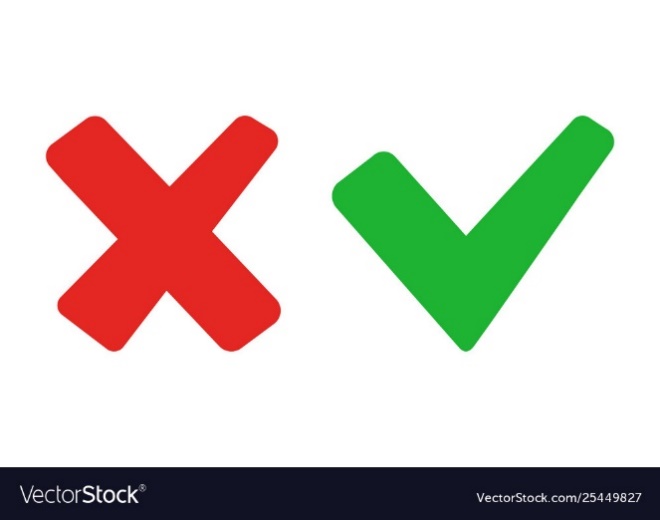 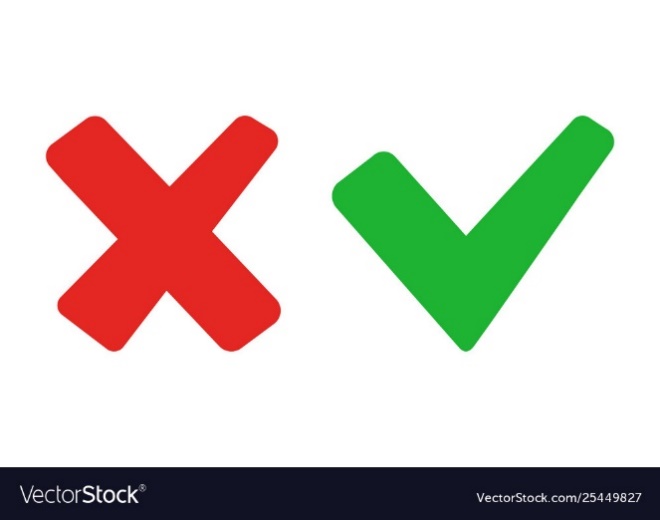 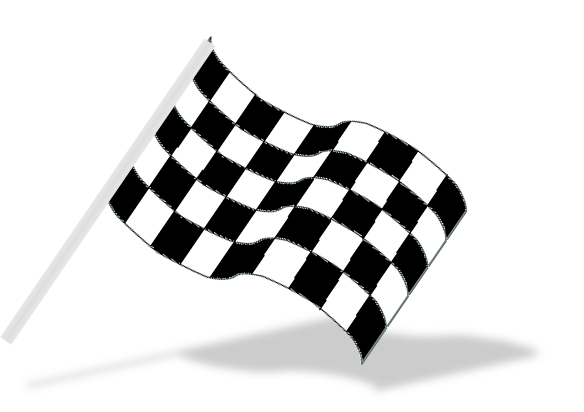 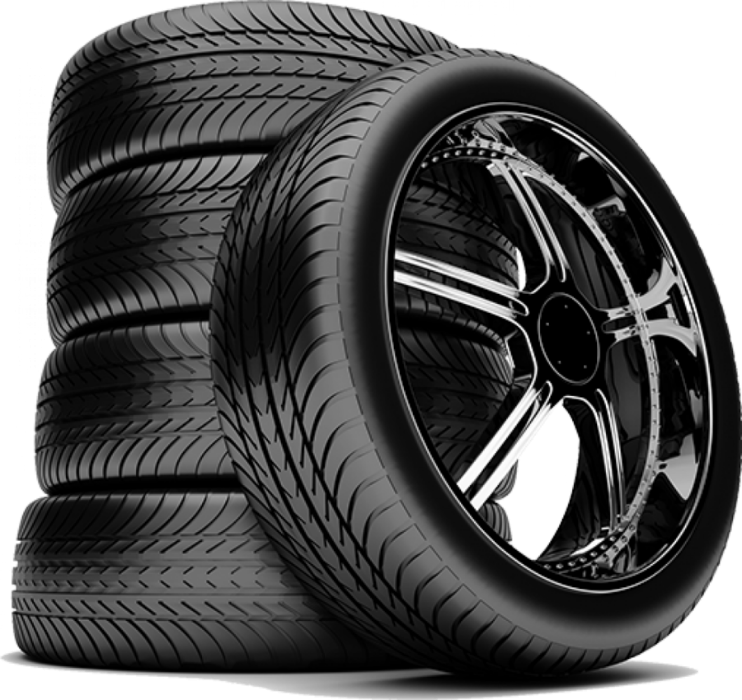 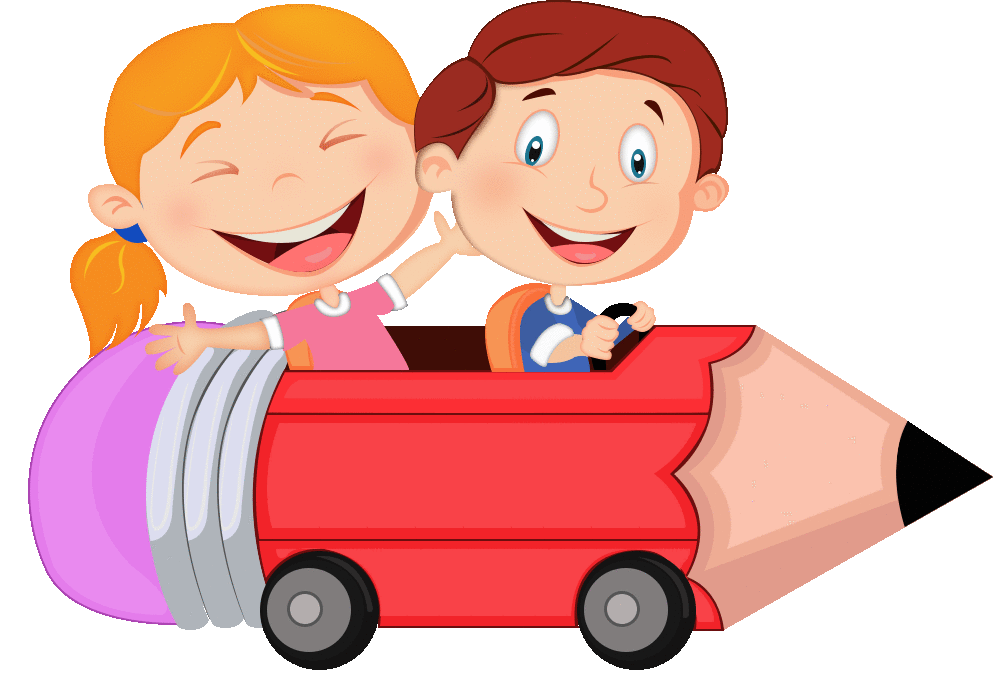 5
6
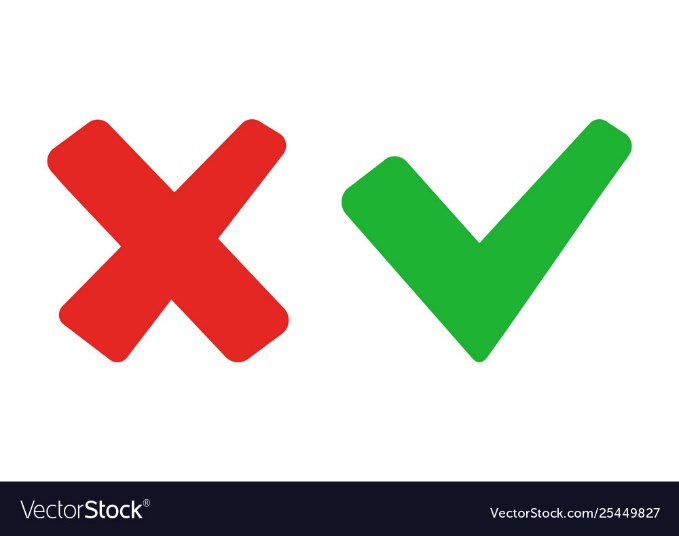 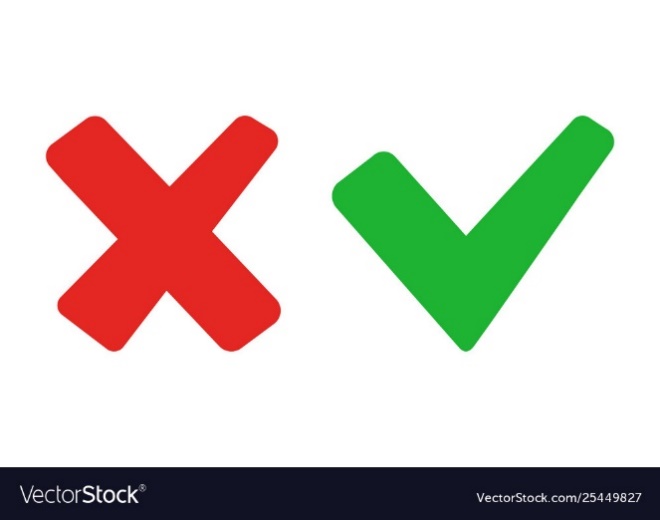 LUYỆN  TẬP (trang 34)
Tiết 1
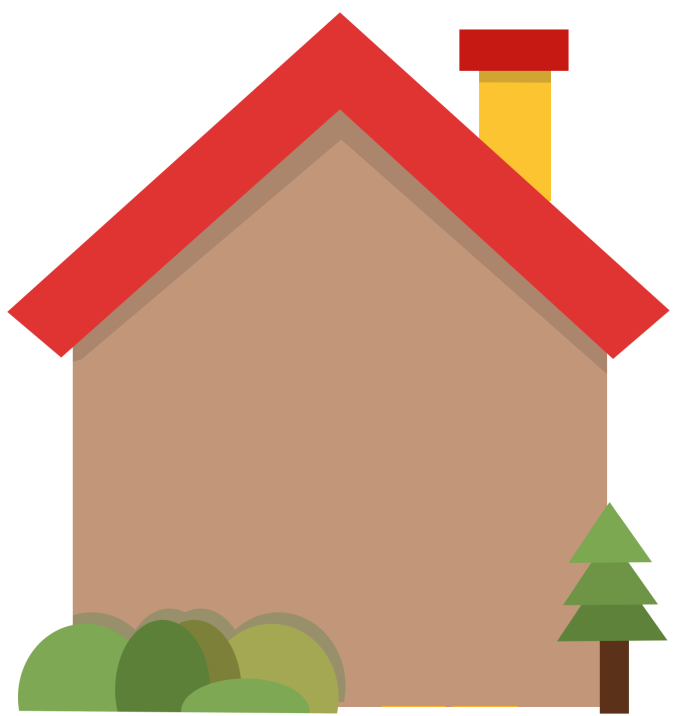 1
Chọn kết quả đúng với mỗi phép tính:
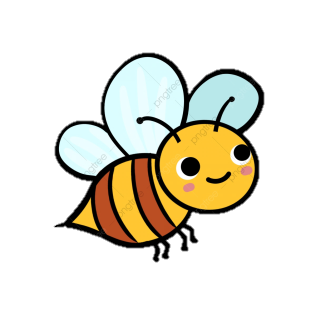 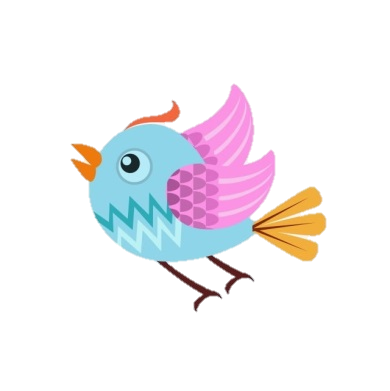 12 – 4
11 – 2
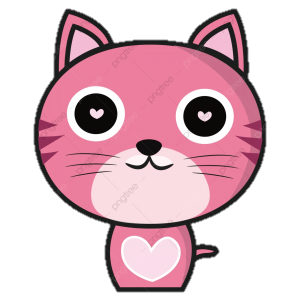 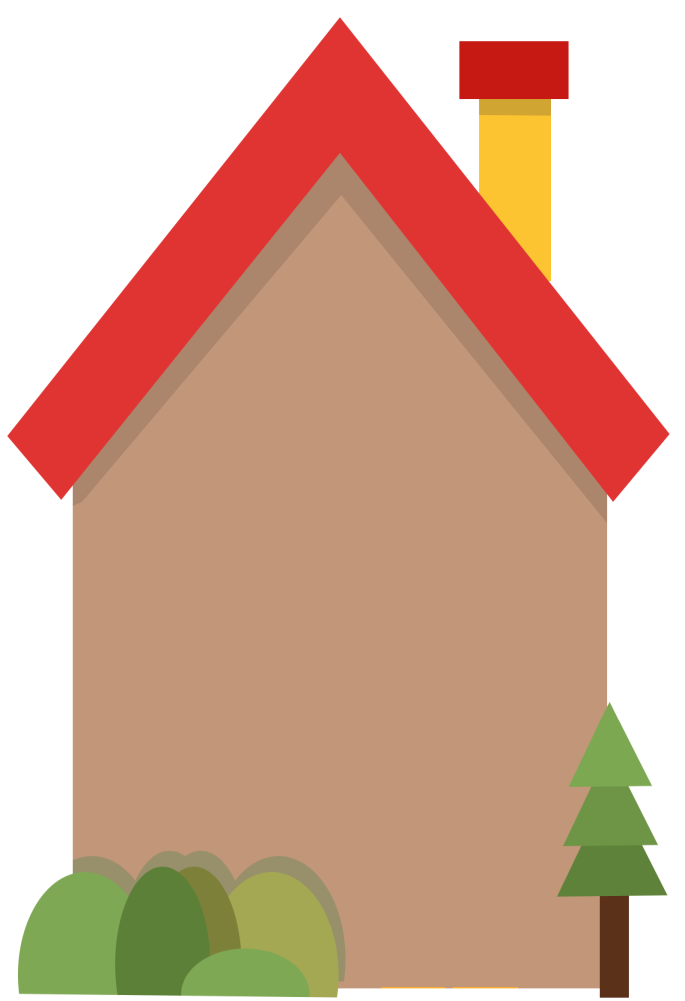 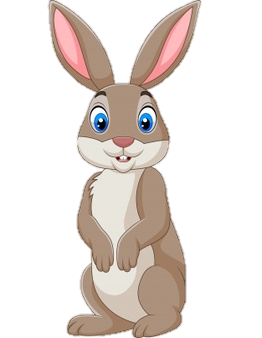 9
13 – 6
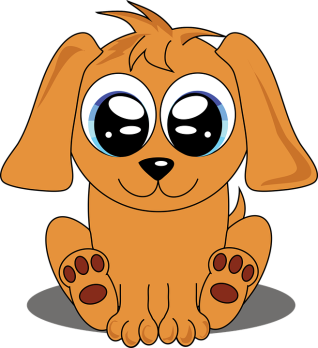 14 – 6
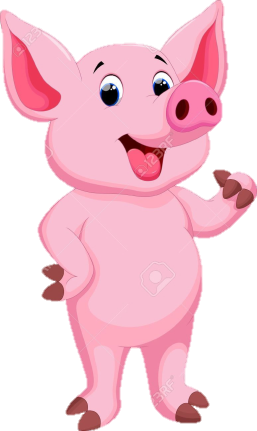 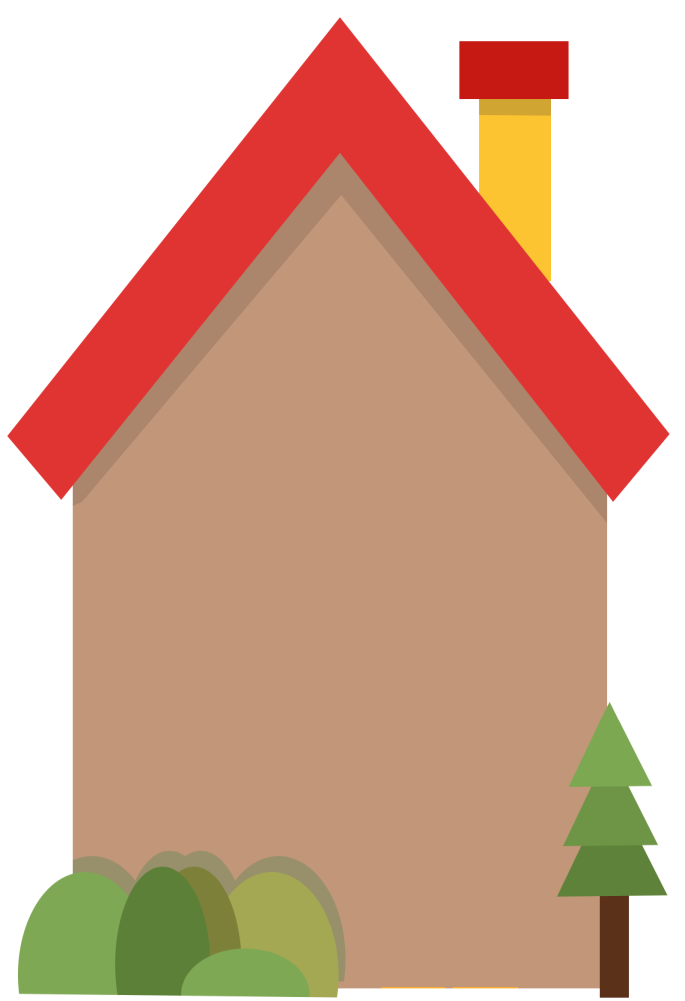 6
11 – 5
12 – 6
7
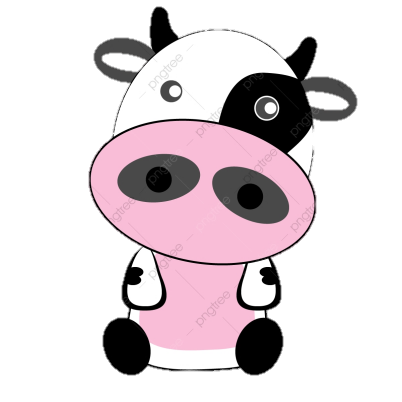 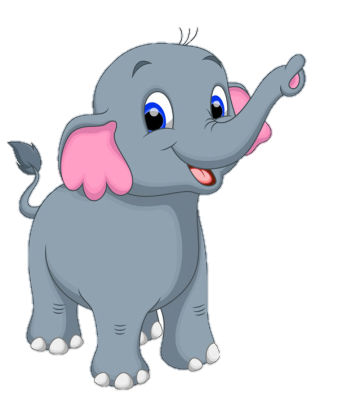 8
12 – 3
11 – 4
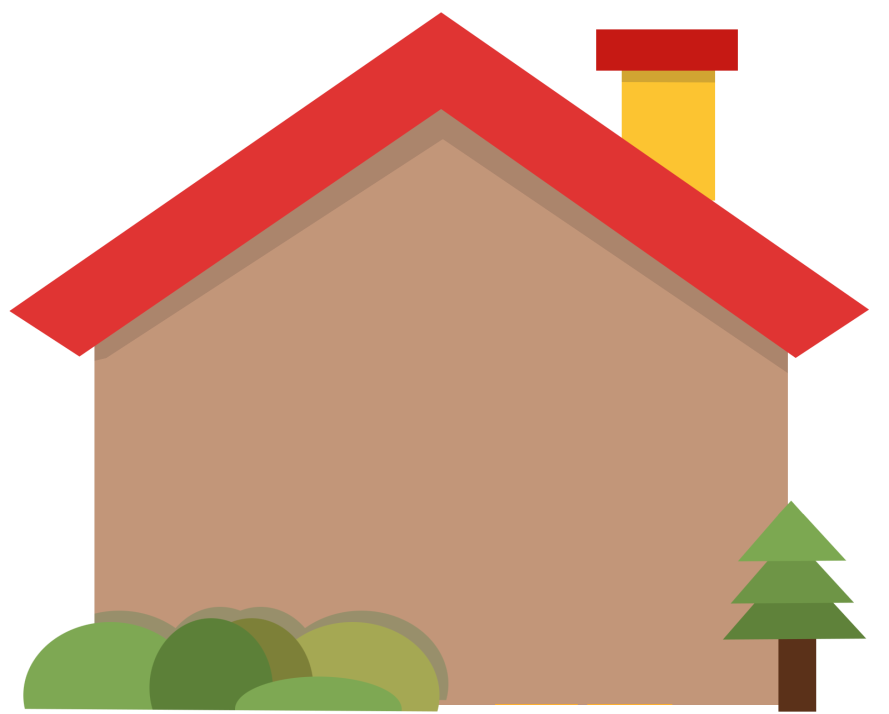 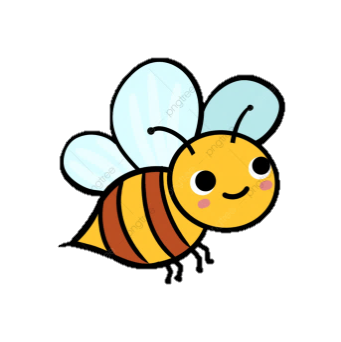 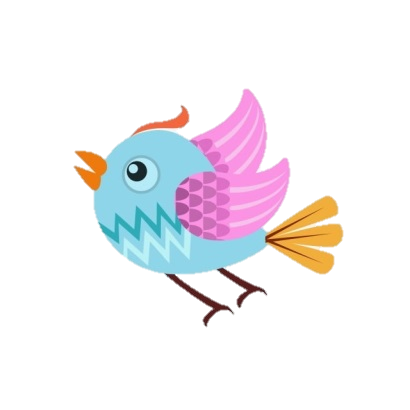 9
12 – 4
11 – 2
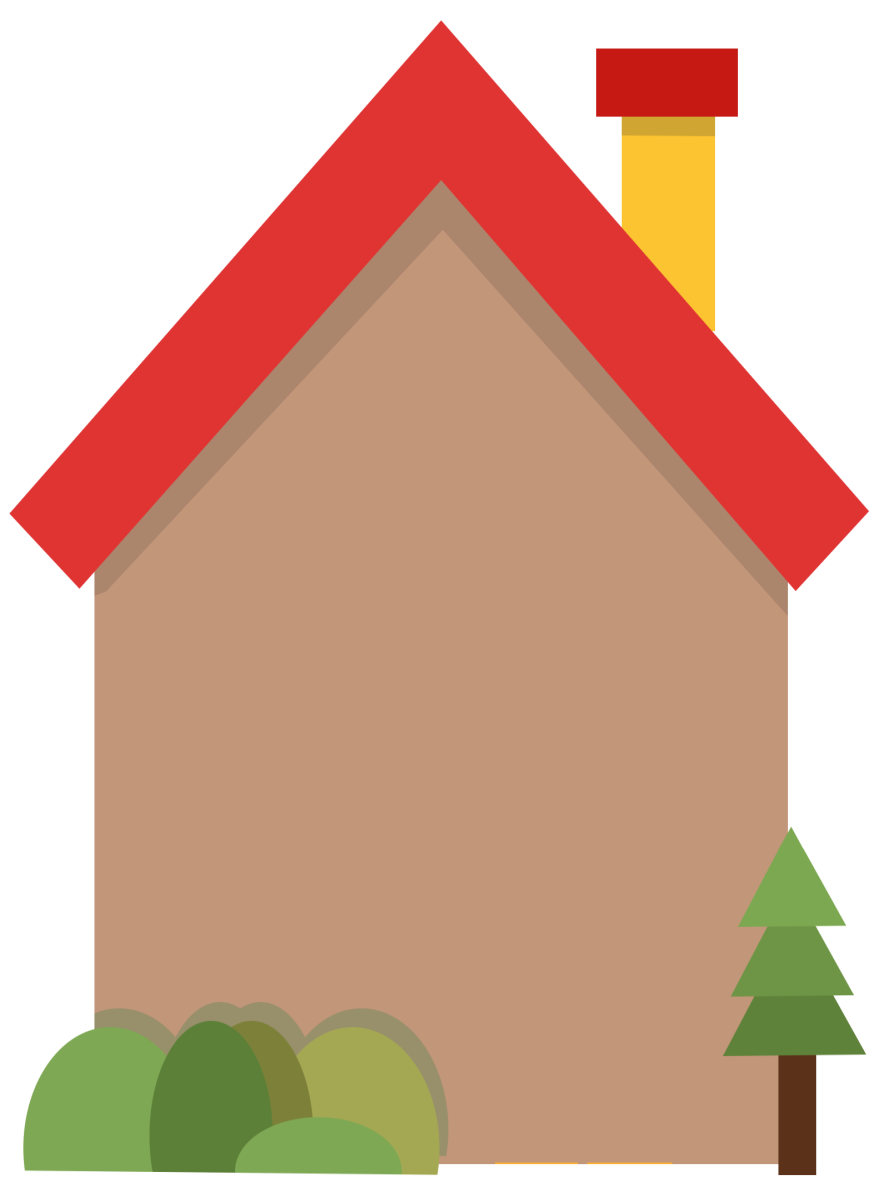 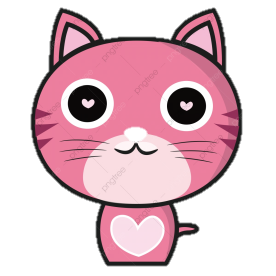 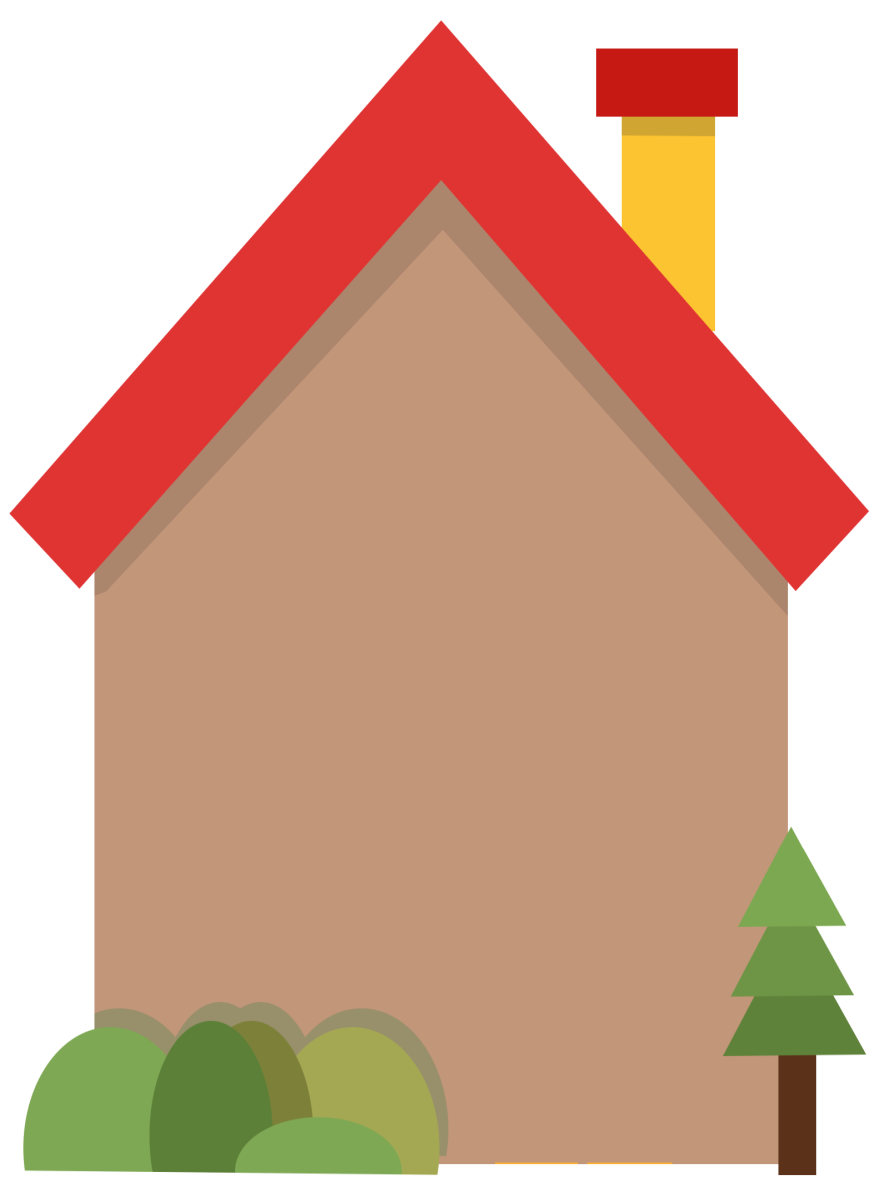 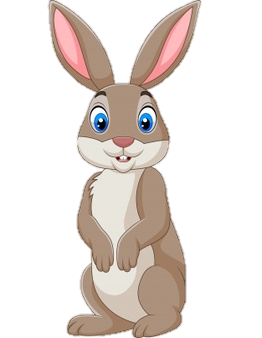 6
13 – 6
14 – 6
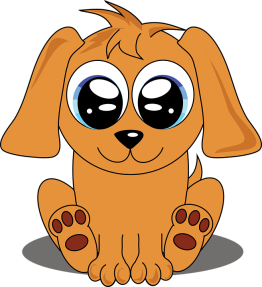 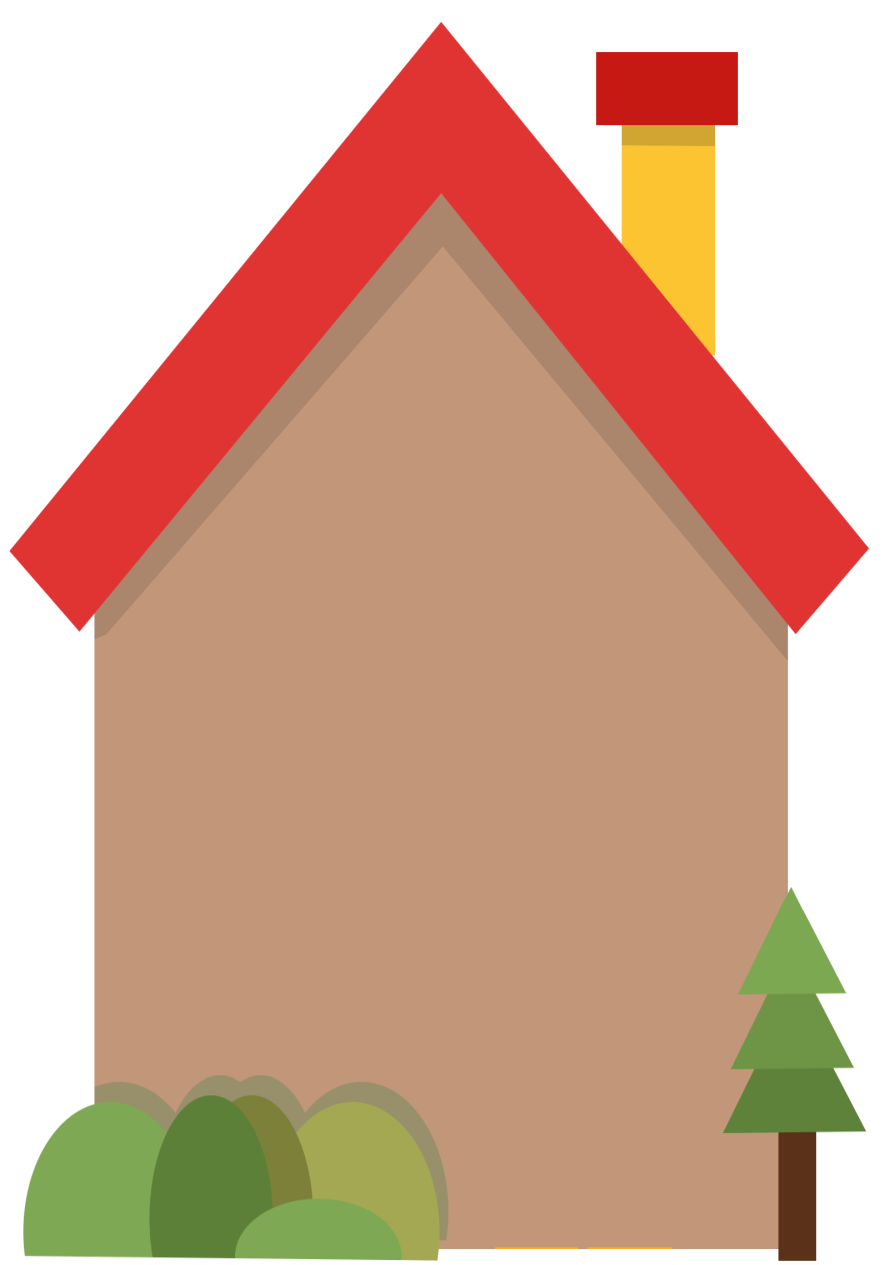 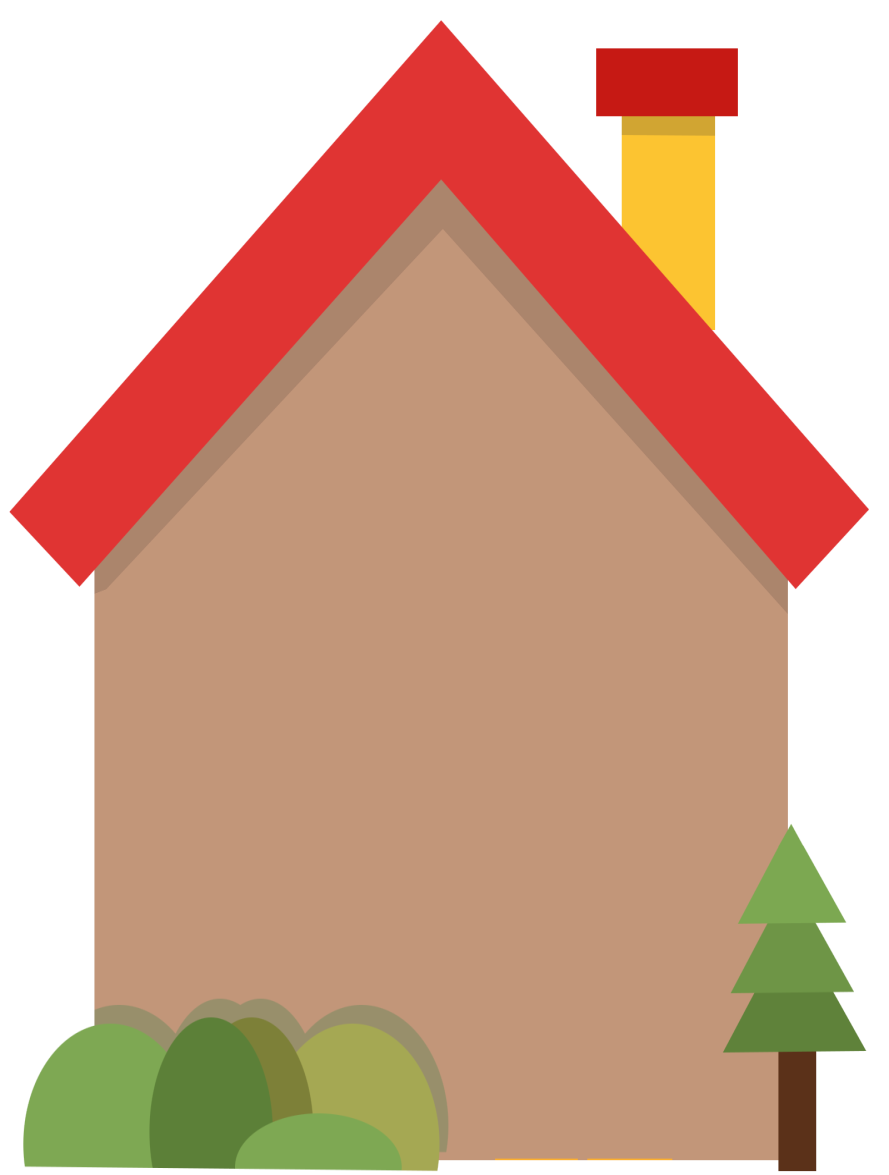 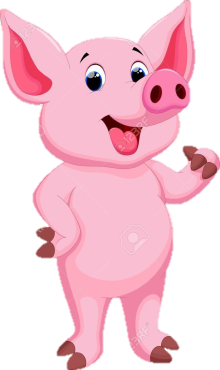 7
11 – 5
12 – 6
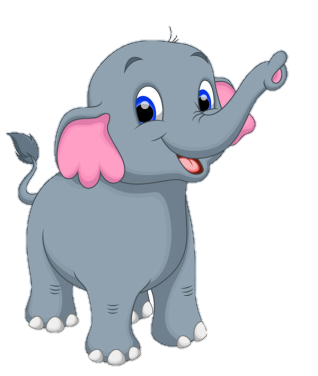 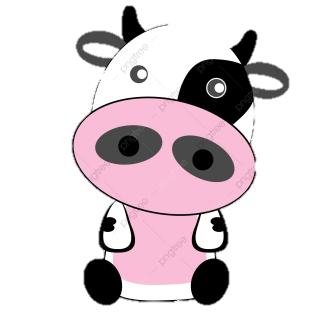 8
12 – 3
11 – 4
2
Tính nhẩm:
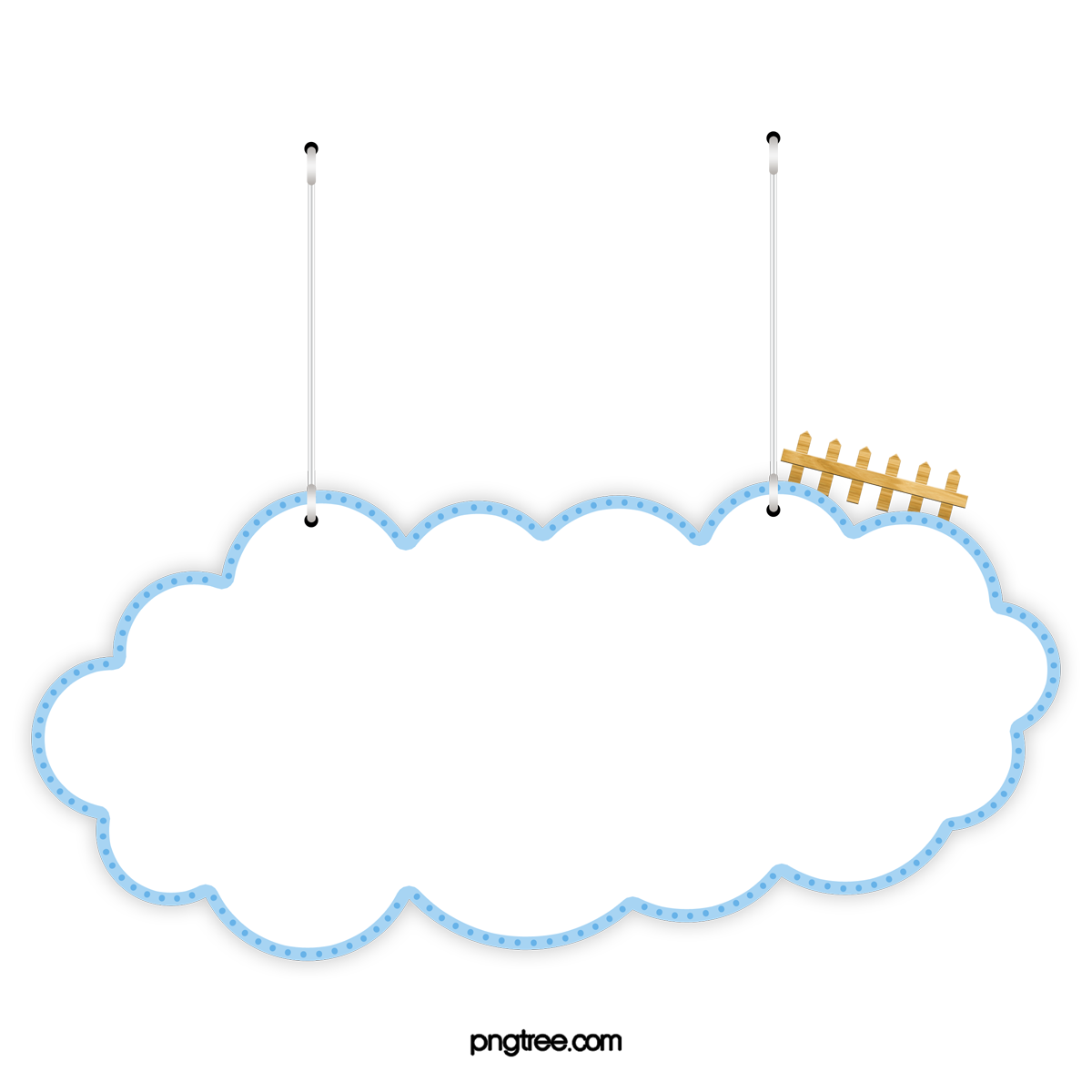 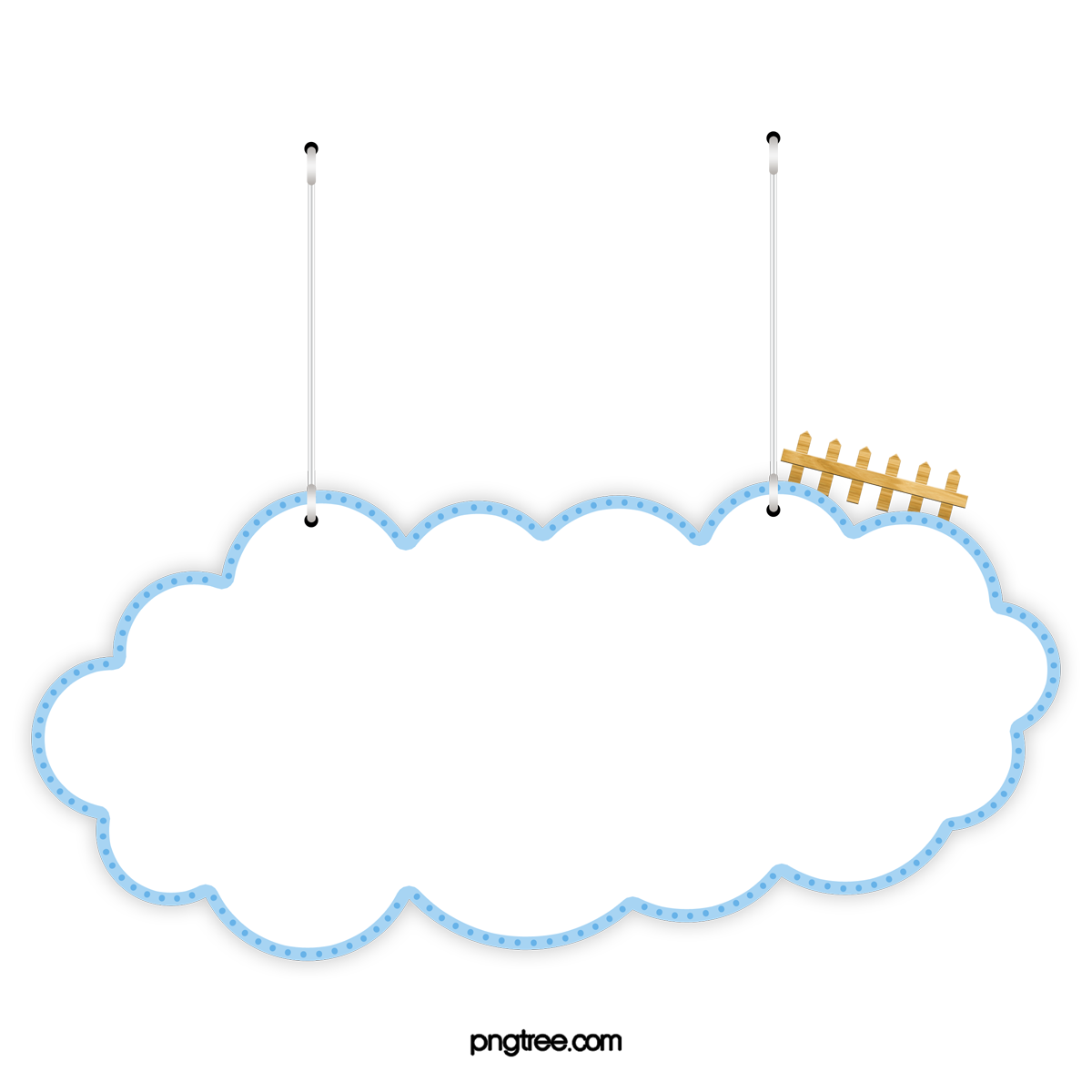 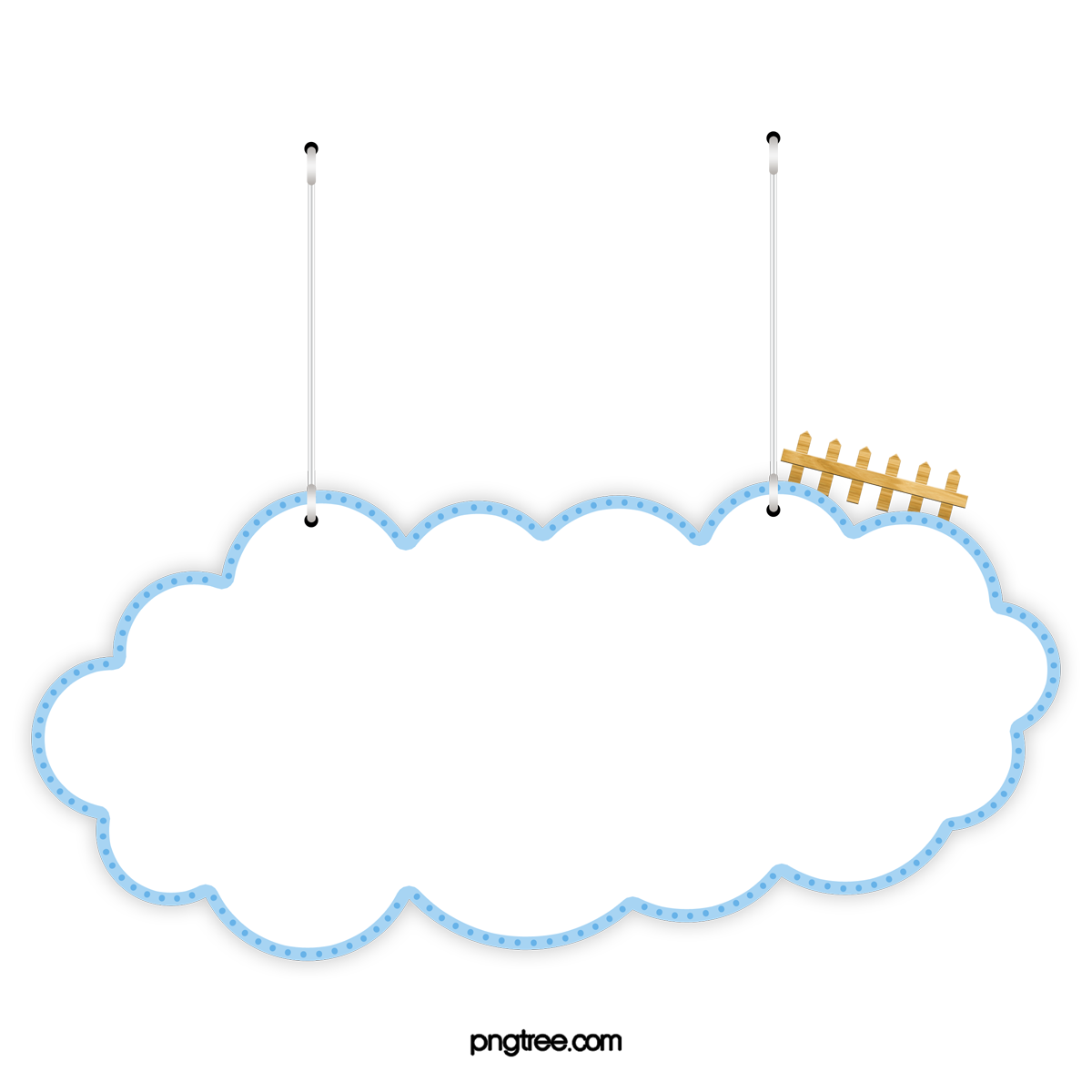 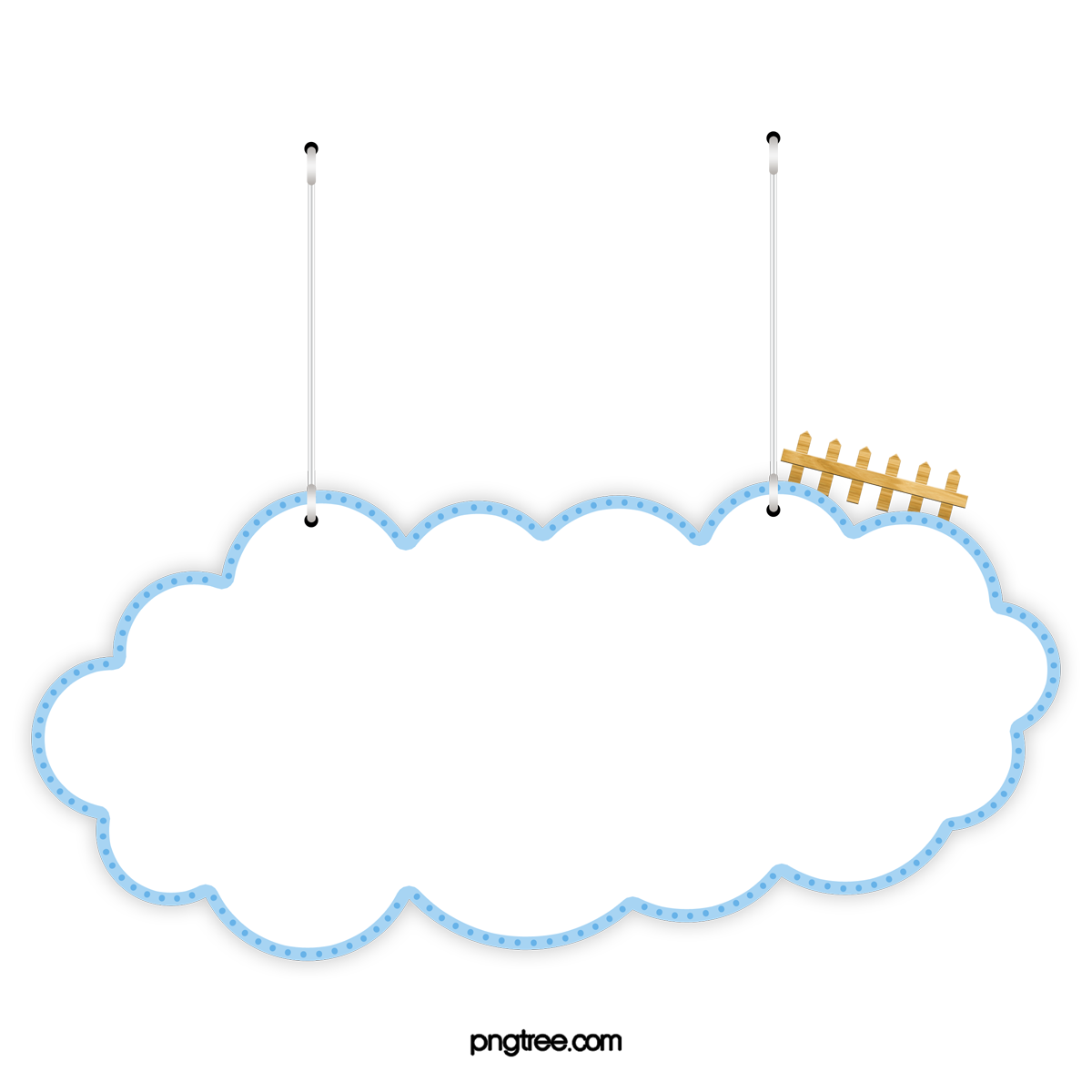 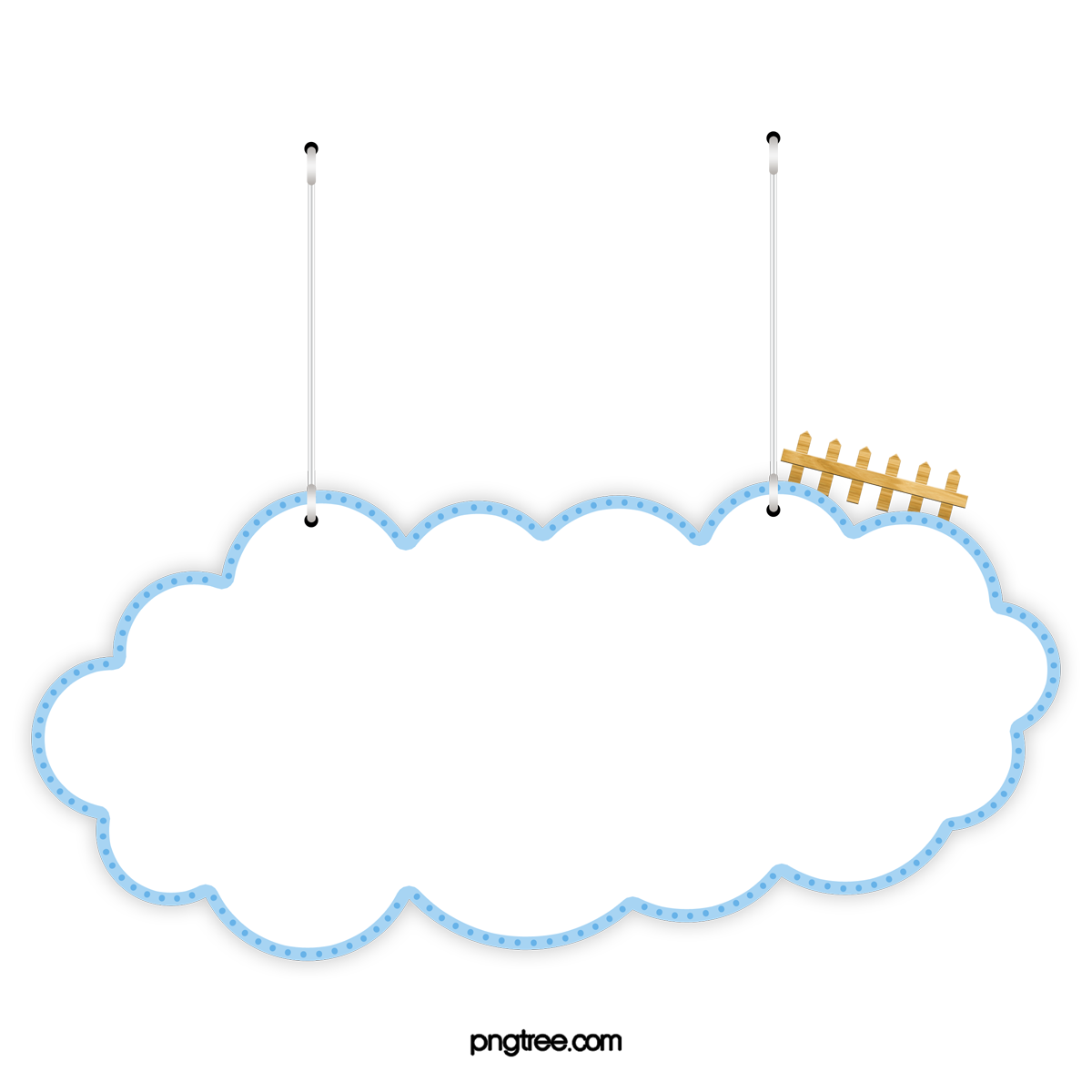 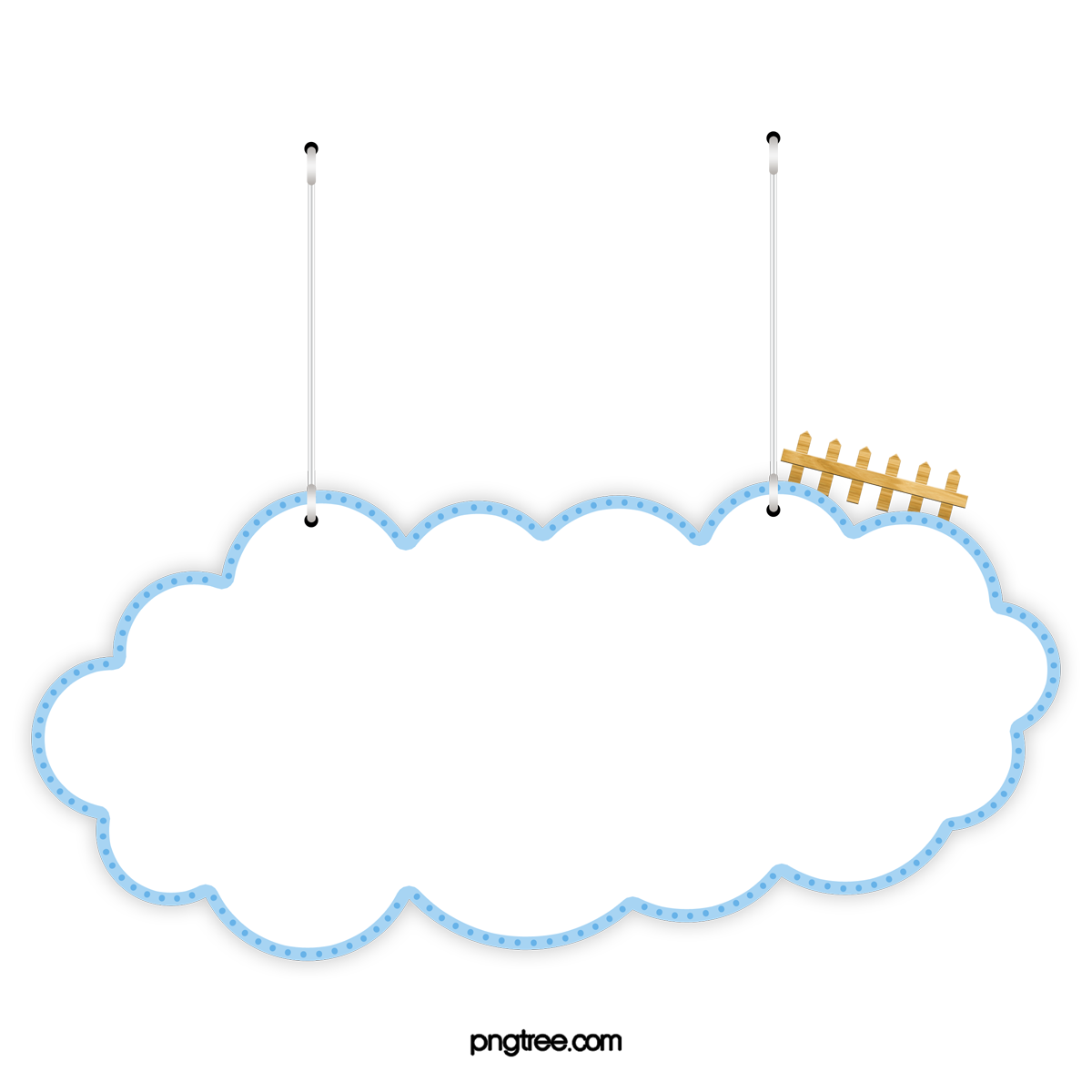 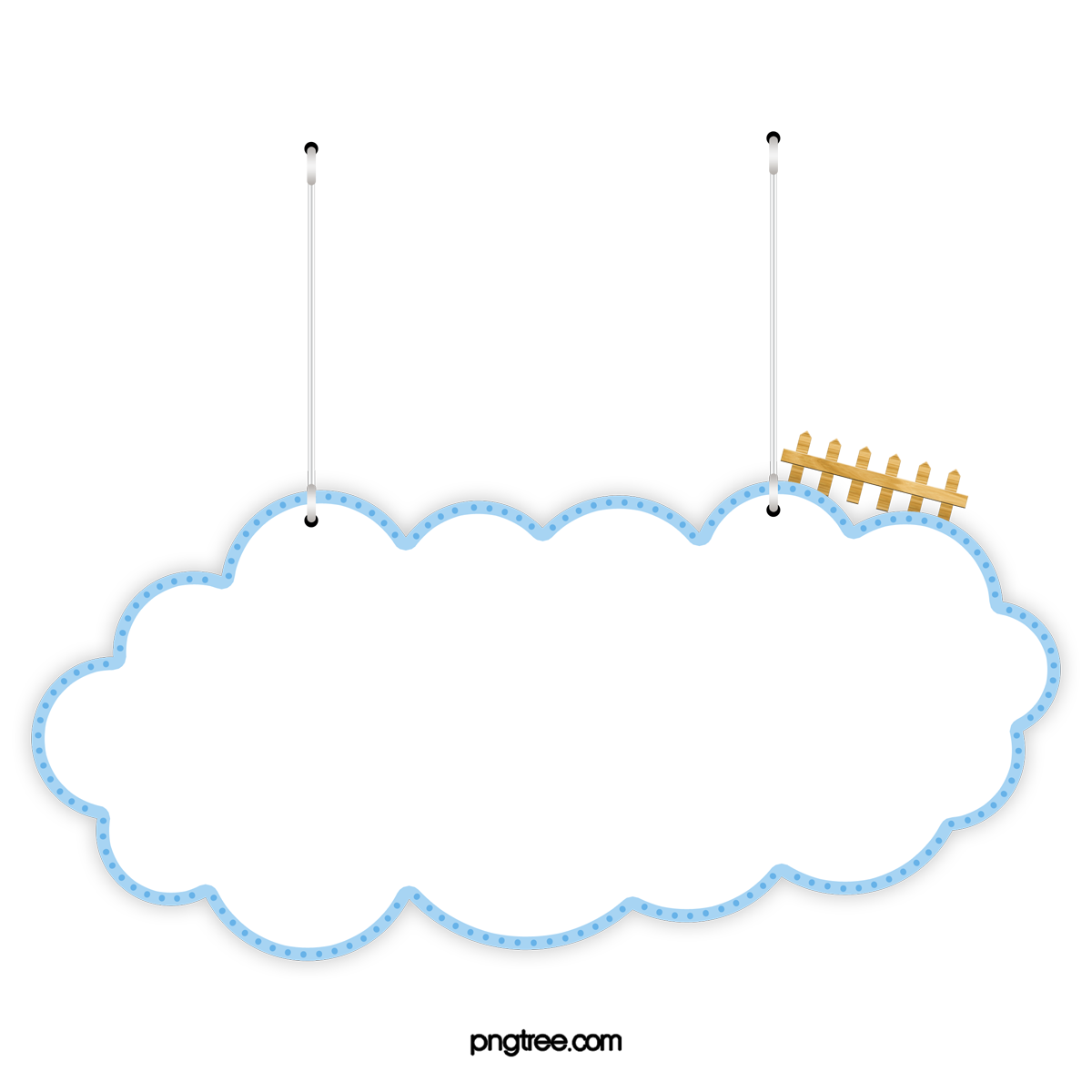 = 10 – 2
= 10 – 1
= 10 – 2
15 – 5 – 2 

15 – 7
16 – 6 – 2 

16 – 8
18 – 8 – 1 

18 – 9
15 – 5 – 2 

15 – 7
16 – 6 – 2 

16 – 6
16 – 6 – 2 

16 – 8
18 – 8 – 1 

18 – 9
= 10 – 2
= 10 – 2
= 8
= 9
= 8
= 8
= 8
= 15 – 5 – 2
= 18 – 8 – 1
= 16 – 6 – 2
= 15 – 5 – 2
= 16 – 6 – 2
= 8
= 9
= 8
= 8
= 8
Dặn dò
THANK YOU 
TẠM BIỆT VÀ HẸN GẶP LẠI
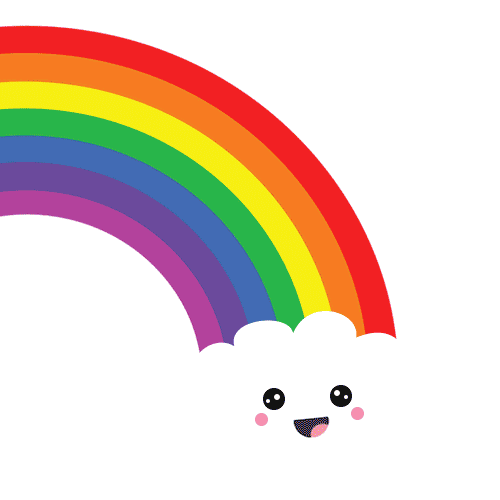 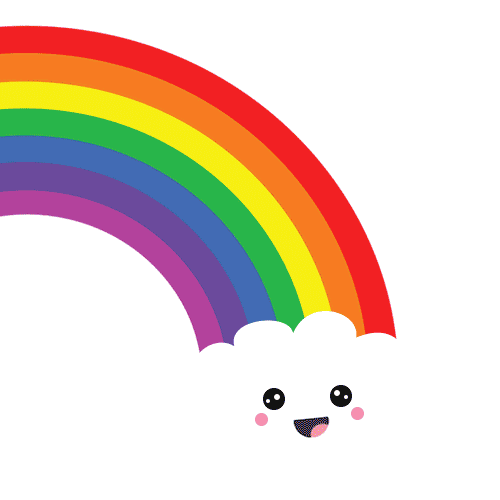